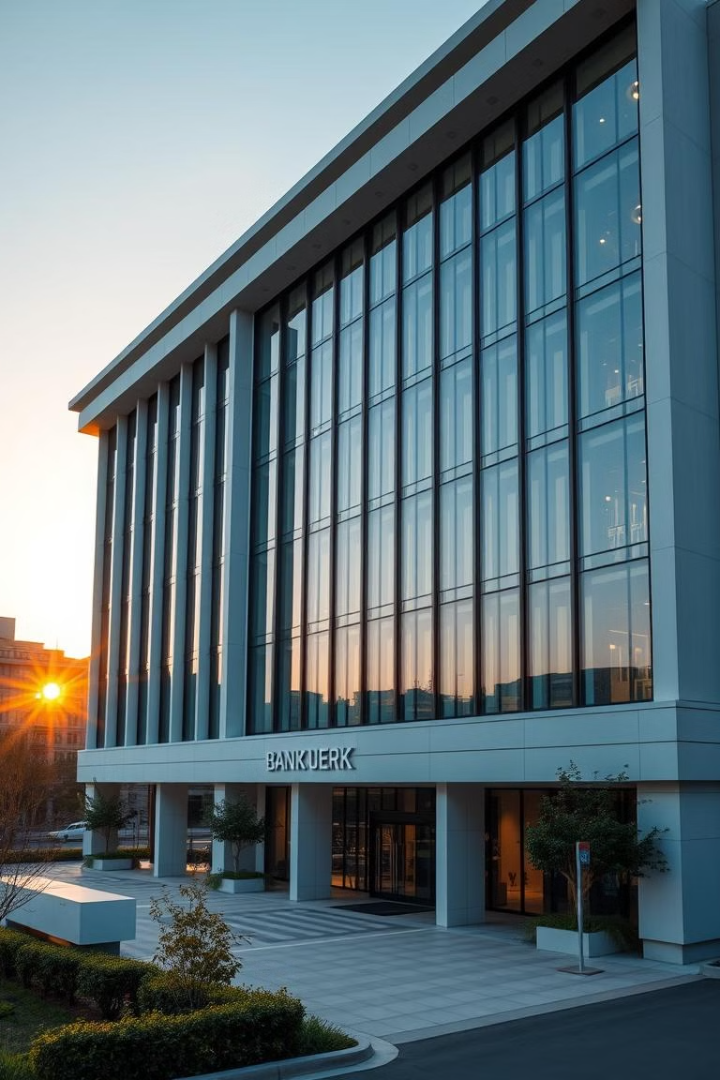 Navigating Non-Performing Assets: A Comprehensive Guide
In the dynamic world of banking and credit risk management, understanding non-performing assets (NPAs) is crucial. This presentation provides a detailed overview of NPAs, their classification, and related terms. We will cover the essential definitions and parameters banks use to identify and manage these assets.
by jawahar vadlamani
jv
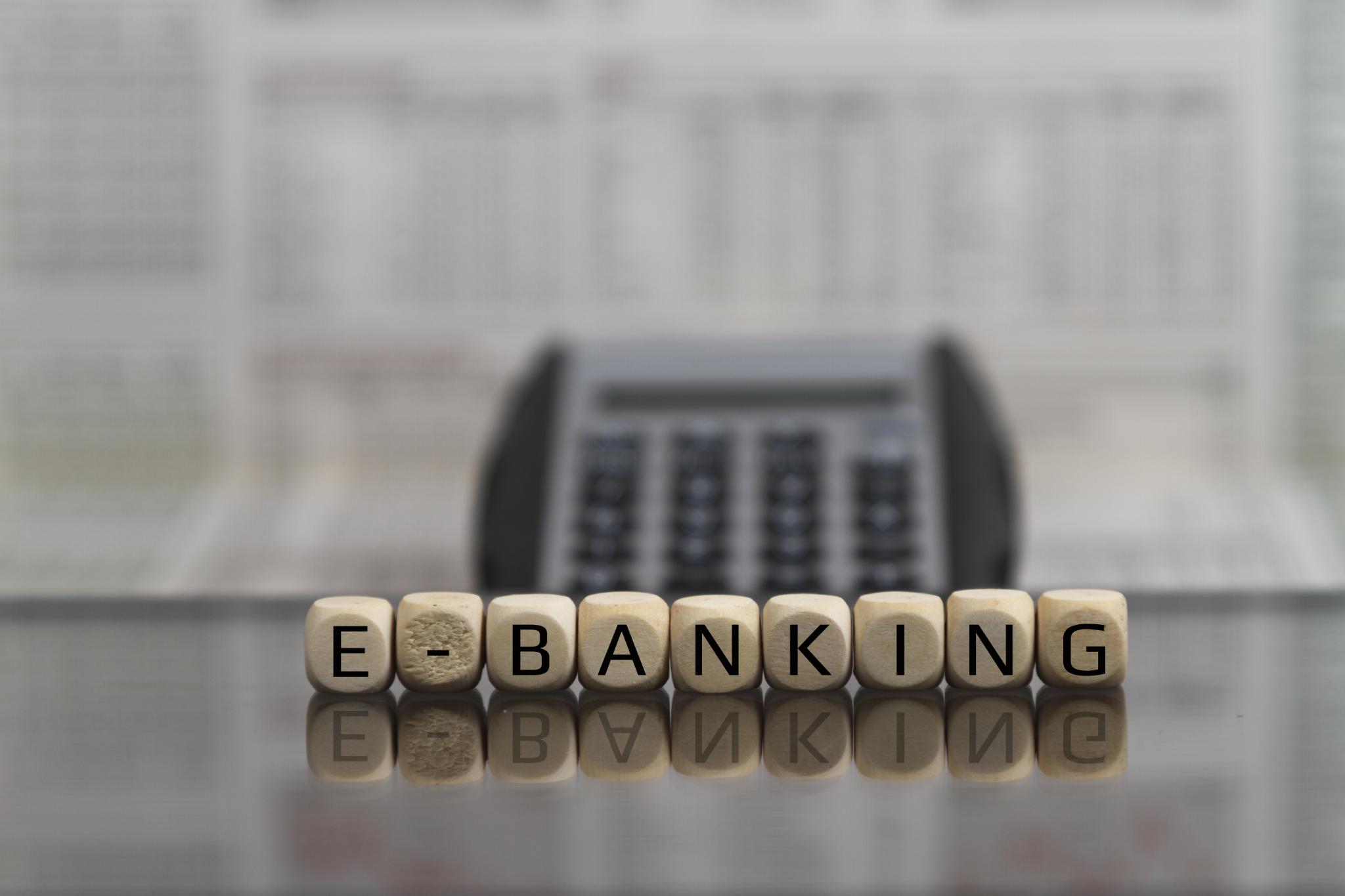 The policy of income recognition should be objective and based on record of recovery rather than on any subjective considerations
The classification of assets of banks has to be done on the basis of objective criteria which would ensure a uniform and consistent application of the norms.
[Speaker Notes: In this slide, we discuss the essential components of banking policies. Regulatory compliance is crucial for maintaining financial stability and avoiding penalties. Risk management strategies help mitigate potential losses. Protecting customer privacy ensures trust and loyalty, while transparency with stakeholders reinforces credibility. Finally, implementing sustainable practices contributes to the bank's long-term growth and community impact.]
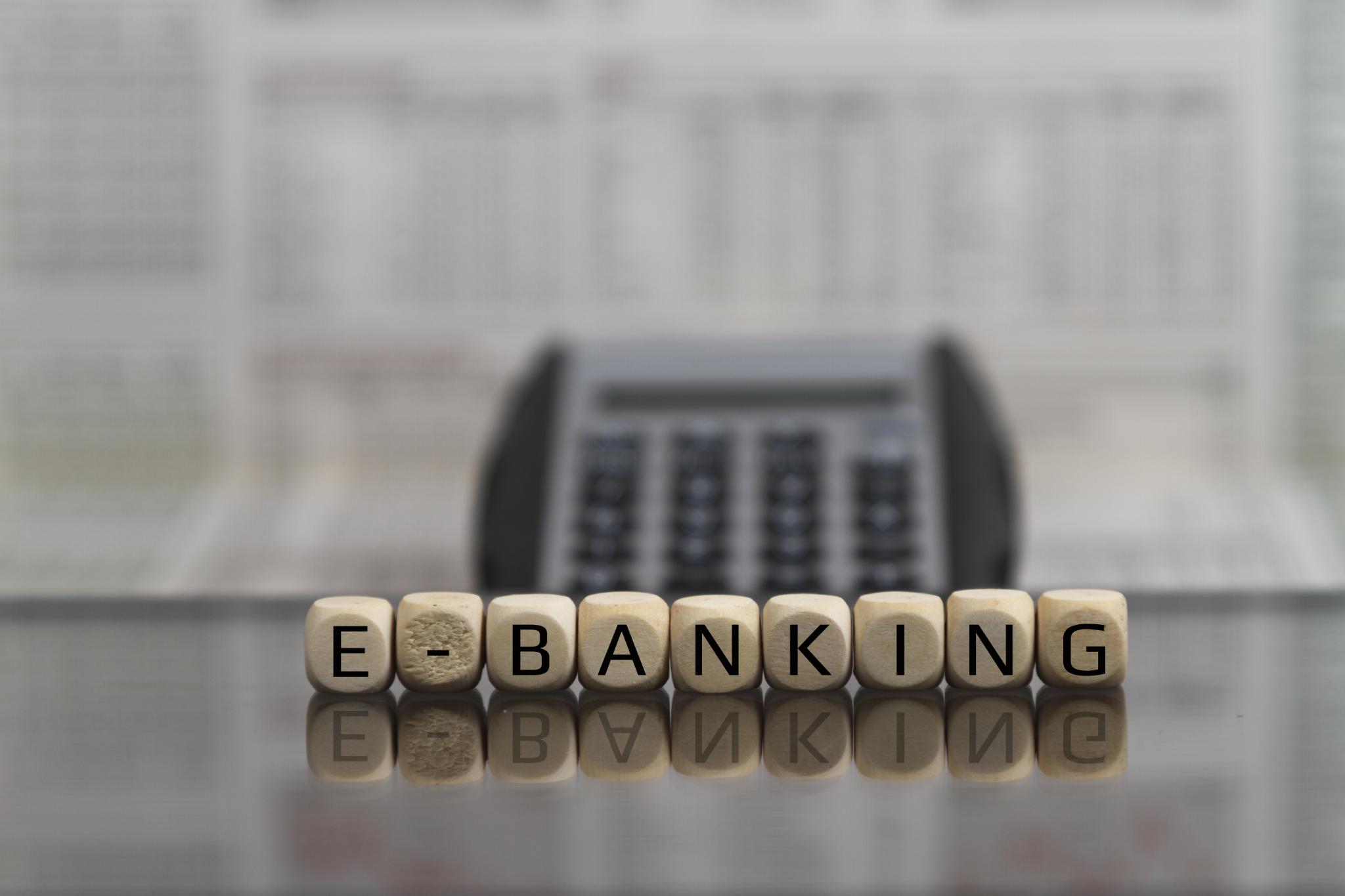 Banks are urged to ensure that while granting loans and advances, realistic repayment schedules may be fixed on the basis of cash flows with borrowers.
Defining Non-Performing Assets
Crop Loans
Overdue Criteria
Cessation of Income
For crop loans, an NPA is defined by the overdue status across crop seasons, differing by duration – 2 crop seasons for short duration and 1 crop season for long duration crop
Interest or principal overdue for more than 90 days for term loans.
An asset, including leased assets, becomes non-performing when it ceases to generate income for the bank, signaling financial distress.
Account remains 'out of order' for overdraft/cash credit.
Bill remains overdue for more than 90 days for bills purchased and discounted.
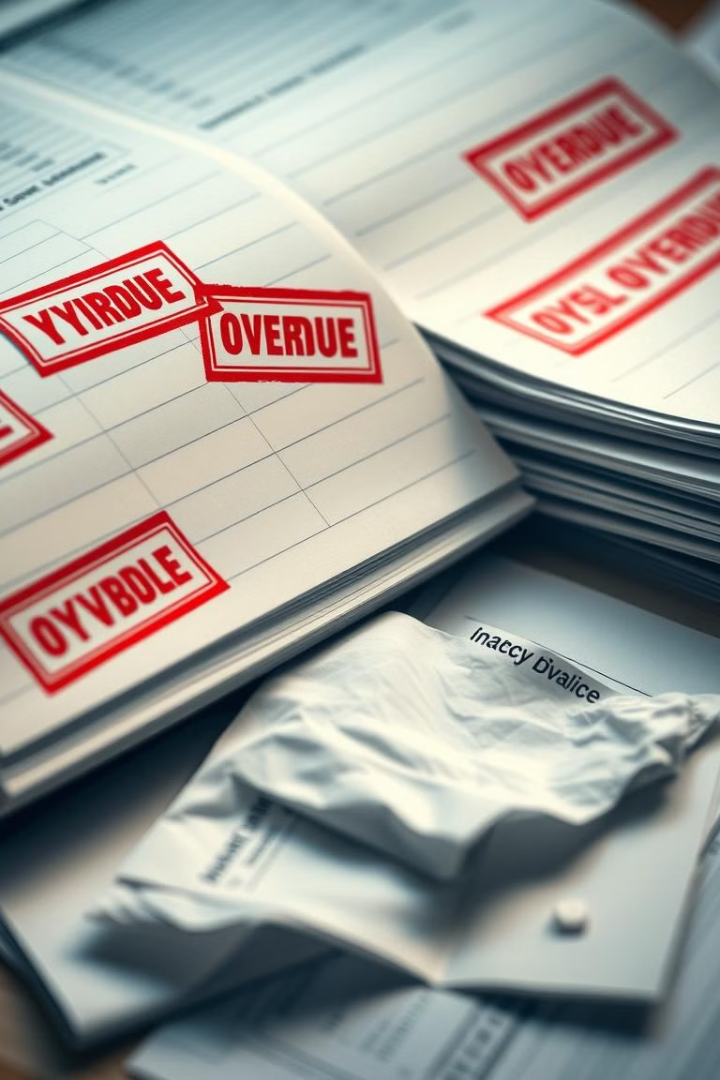 ‘Out of Order’ and ‘Overdue’ Status Explained
Out of Order
1
An account is 'out of order' if the outstanding balance exceeds the sanctioned limit/drawing power for 90 days. Accounts lacking sufficient credits to cover interest also fall under this category.
2
Overdue Definition
Any amount due to the bank under any credit facility is ‘overdue’ if it is not paid on the due date fixed by the bank, triggering NPA classification.
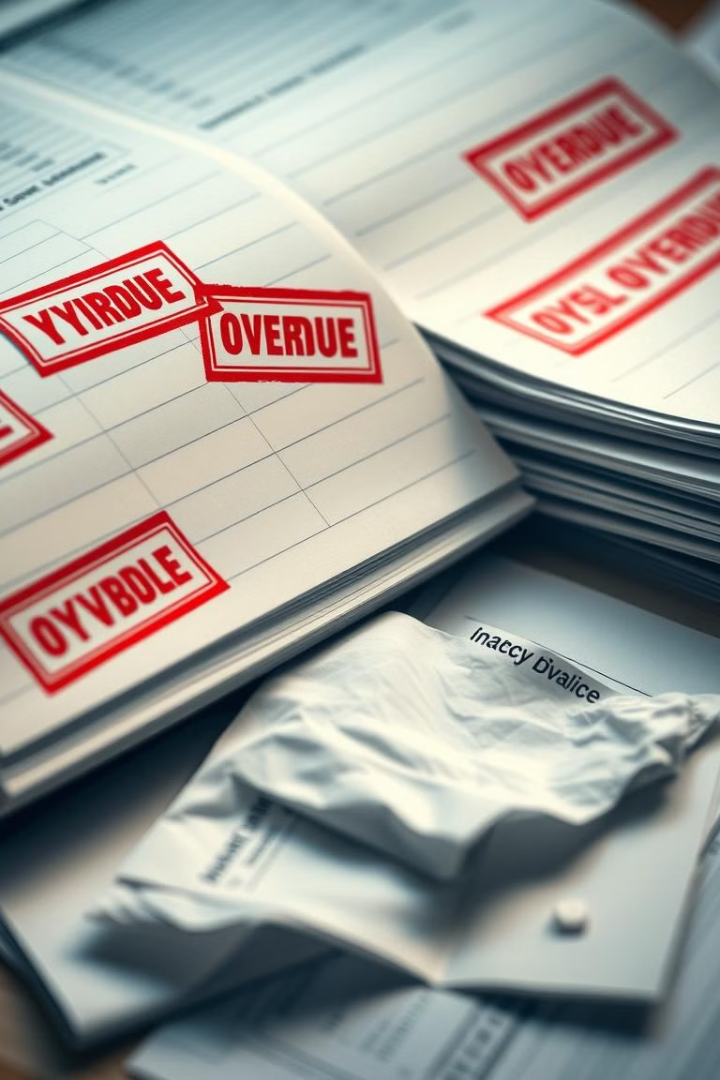 Importance of Timely Payments
Timely payments are crucial to avoid NPA classification. Banks should classify an account as NPA only if the interest due and charged during any quarter is not serviced fully within 90 days from the end of the quarter. This should be part of the day end process
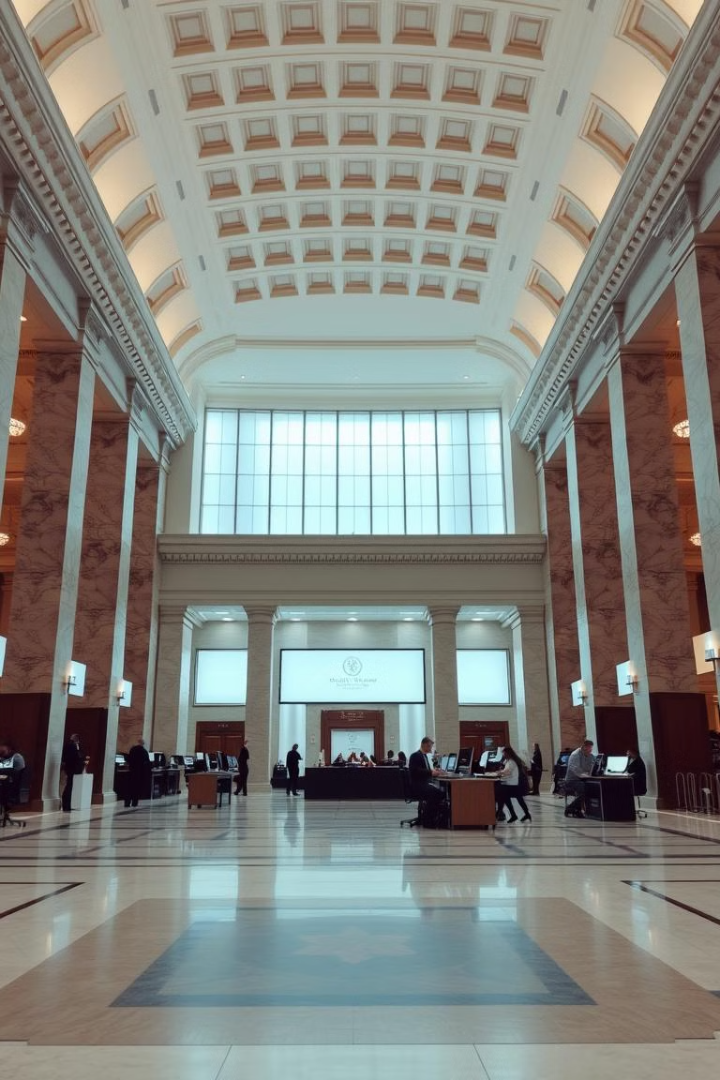 Income Recognition for Non-Performing Assets (NPAs)
jv
Income Recognition Policy & Reversal
Income Recognition Policy
Banks cannot accrue interest income on NPAs, including government-guaranteed accounts. An exception exists for advances against specific instruments like term deposits, National Savings Certificates, KVPs, and Life Insurance Policies, provided adequate margin is available.
Fees and commissions earned by the banks as a result of renegotiations or rescheduling of outstanding debts should be recognised on an accrual basis over the period of time covered by the renegotiated or rescheduled extension of credit.
In cases of loans where moratorium has been granted for repayment of interest, income may be recognised on accrual basis for accounts which continue to be classified as ‘standard’.
Reversal of Income
When an advance becomes an NPA, all previously accrued and credited interest fees commission etc.,must be reversed if uncollected. This applies to government-guaranteed accounts. Similarly, accrued but uncollected fees and commissions related to NPAs must be reversed.
Any finance charge component of finance income on leased assets which has accrued and was credited to income account before the asset became non performing, and remaining unrealised, should be reversed or provided for in the current accounting period.
Appropriation of Recovery & Interest Application
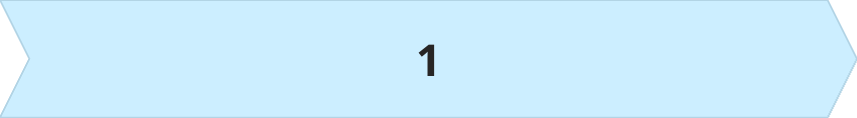 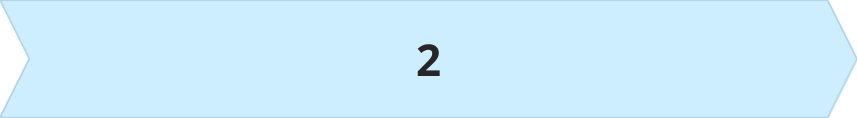 Appropriation of Recovery in NPAs
Interest Application
Interest realized on NPAs can be recognized as income if the credits aren't from fresh/additional credit. Consistent accounting principles for appropriation (principal vs. interest) are essential.
Upon an account turning NPA, immediately reverse any interest already charged and uncollected by debiting the Profit and Loss account. Stop accruing any further interest on the account.
Though interest application should stop, such accrued interest may continue to be recorded in a Memorandum account in the books, although it should not be taken into account when computing Gross Advances. Also, in the absence of a clear agreement between the bank and the borrower for the purpose of appropriation of recoveries in NPAs banks should adopt an accounting principle.
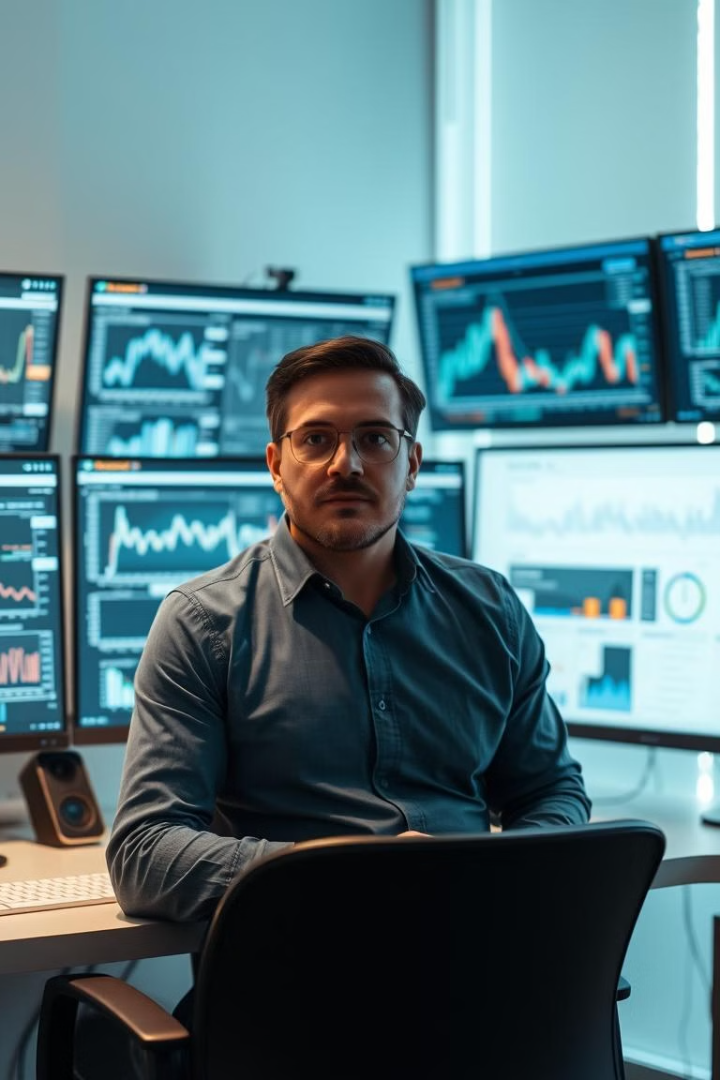 Computation of NPA Levels
Accurate Computation
1
Banks must accurately compute Gross Advances, Net Advances, Gross NPAs, and Net NPAs.
Regulatory Compliance
2
Adhering to the prescribed format is vital for reporting to regulatory bodies and ensuring transparency in financial statements.
Understanding and implementing these income recognition policies for NPAs is essential for banks to maintain financial integrity, comply with regulations, and ensure accurate reporting. By following these guidelines, financial professionals can mitigate risks associated with non-performing assets and maintain transparency in banking operations.
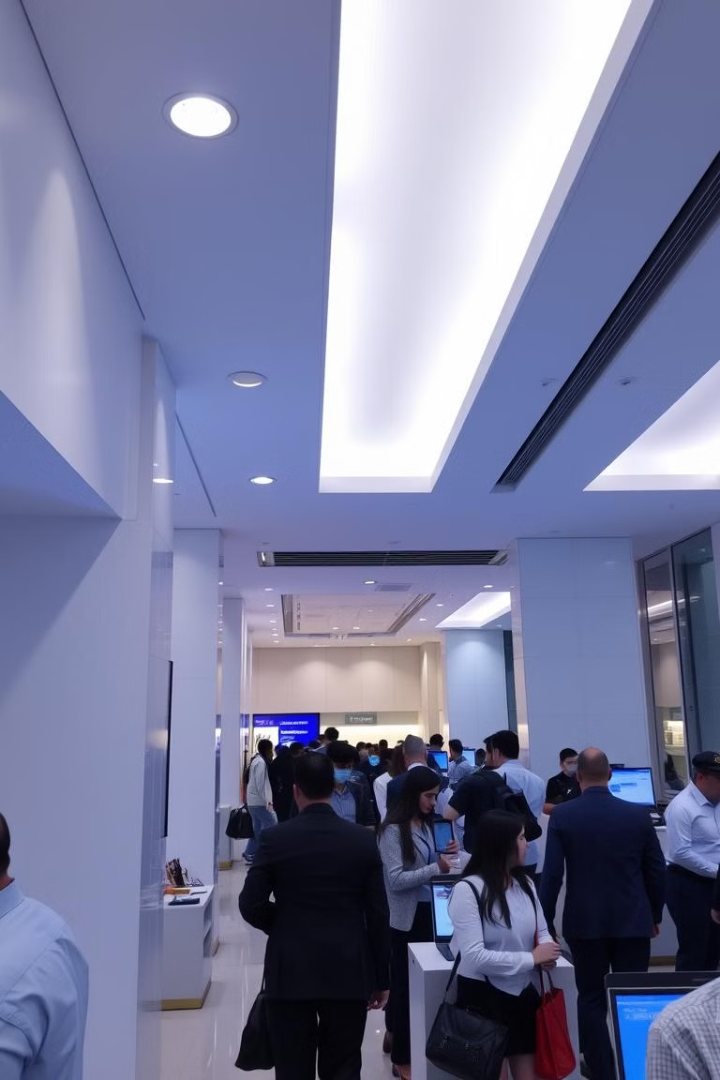 Understanding Asset Classification in Banking
jv
Categories of Non-Performing Assets (NPAs)
Substandard Assets
Doubtful Assets
Loss Assets
Assets classified as NPA for 12 months or less. These assets exhibit credit weaknesses that jeopardize debt liquidation. Banks may sustain losses if deficiencies aren't corrected promptly.
Assets remaining in the substandard category for 12 months. These loans have inherent weaknesses, making full collection or liquidation highly questionable and improbable.
Assets identified as a loss by the bank, auditors, or RBI inspection, but not entirely written off. These assets are considered uncollectible with minimal salvage value.
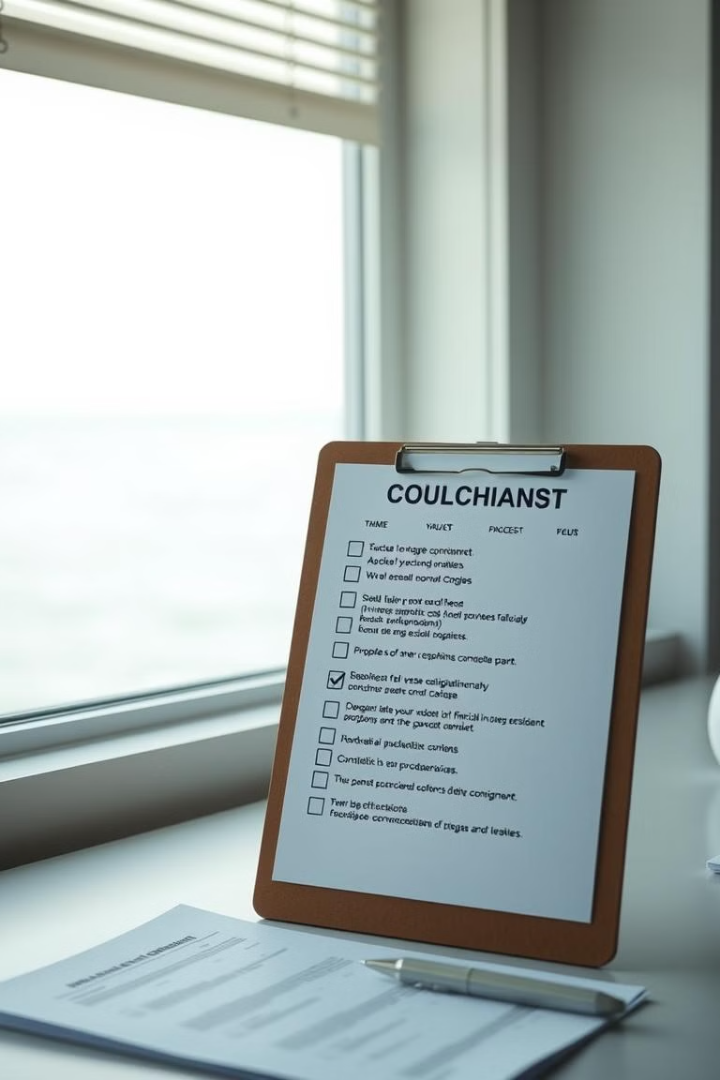 General Guidelines for Asset Classification
Credit Weaknesses
Internal Systems
1
2
Classification should account for the degree of well-defined credit weaknesses.
Banks must establish internal systems for timely identification of NPAs, including technology-enabled processes.
Security/Net Worth
3
Availability of security or net worth should not be considered, except as specified.
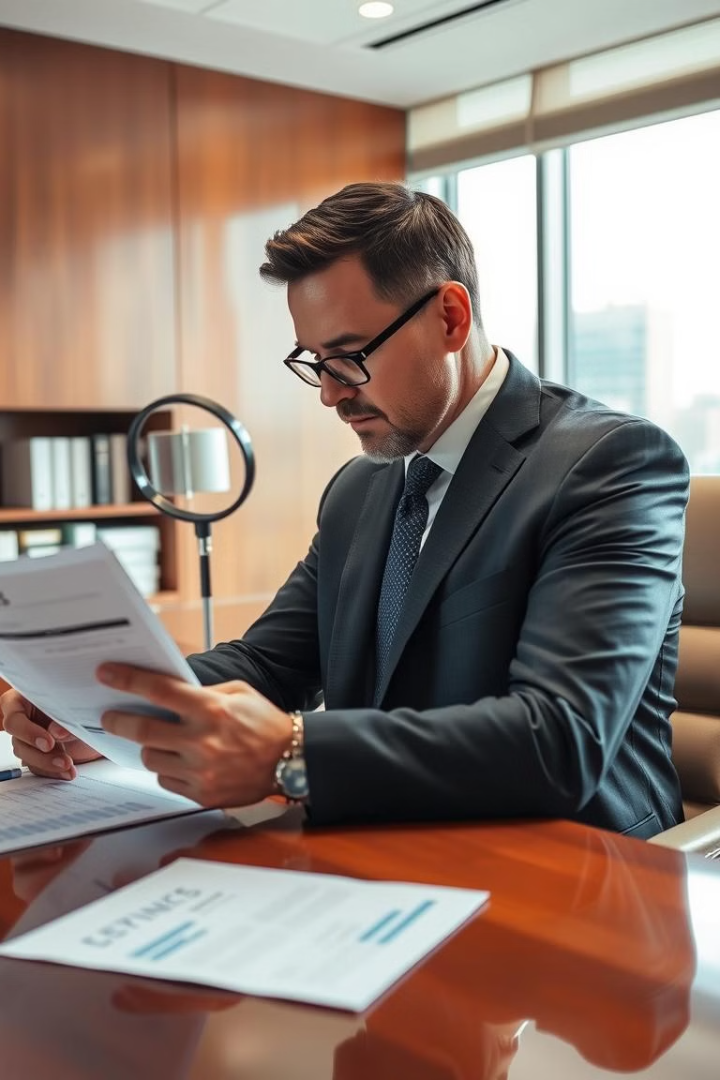 Handling Accounts with Temporary Deficiencies
Record of Recovery
Drawing Power
Classification as NPA should be based on the record of recovery, not temporary deficiencies.
Working capital drawings should be covered by current assets. Stock statements older than three months are deemed irregular.
Credit Limits
Regular and ad hoc credit limits must be reviewed within three months. Delay beyond six months is not desirable.
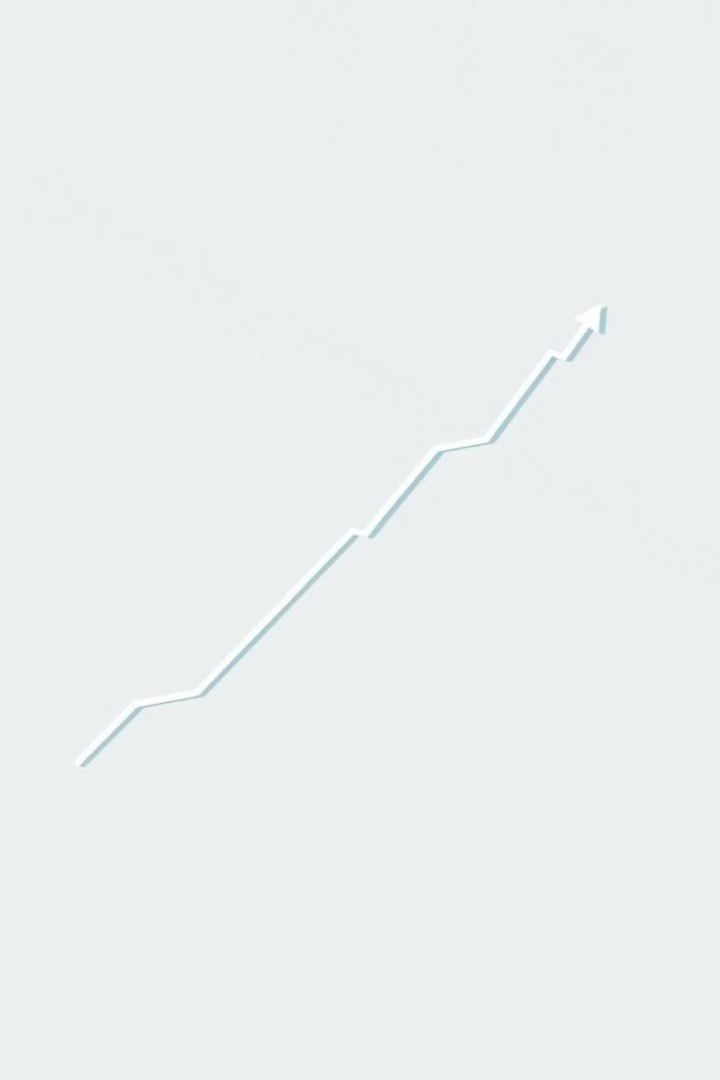 Upgrading and Regularizing Loan Accounts
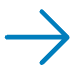 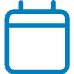 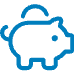 If arrears of interest and principal are paid, the account should no longer be treated as nonperforming and may be classified as ‘standard’.
Handle asset classification of borrowal accounts with care near the balance sheet date, ensuring no subjectivity.
All facilities granted to a borrower must be treated as NPA, not just the irregular facility.
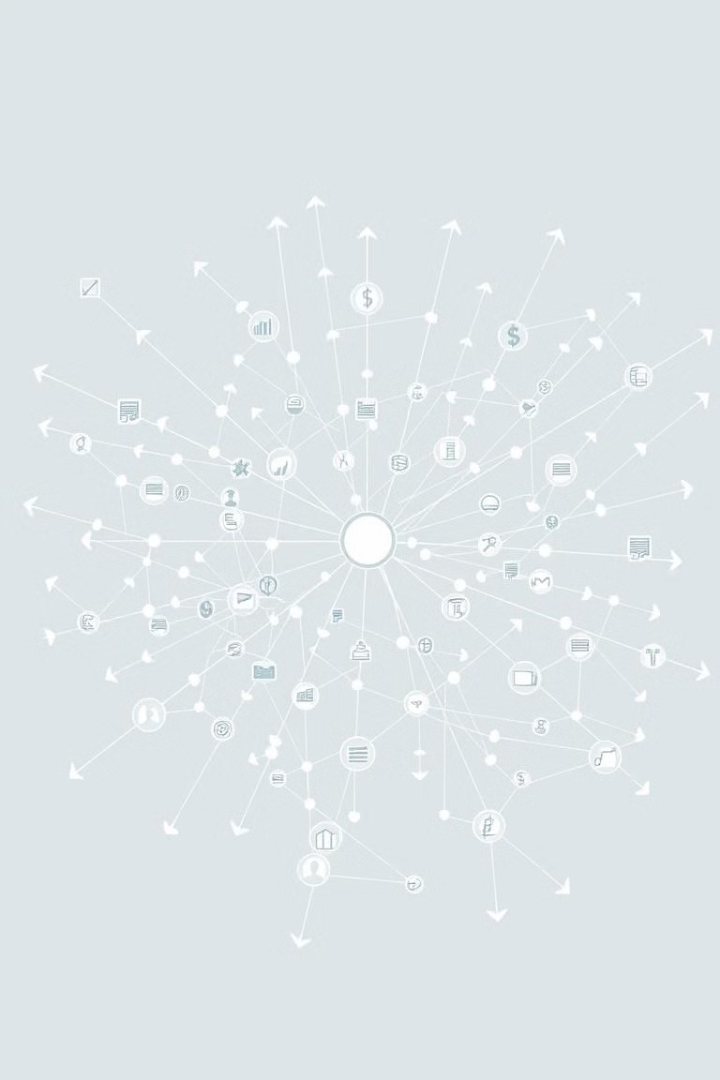 Specific Scenarios Affecting Asset Classification
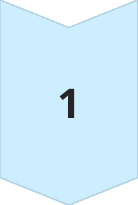 Derivative Contracts
Overdue receivables from derivative contracts are treated as NPAs if unpaid for 90+ days.
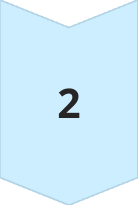 Consortium Arrangements
Asset classification is based on the record of recovery of individual member banks.
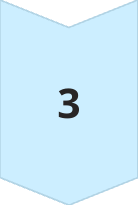 Security Erosion/Frauds
Accounts with security erosion or fraud may be directly classified as doubtful or loss assets.
Agricultural Advances and Government Guarantees
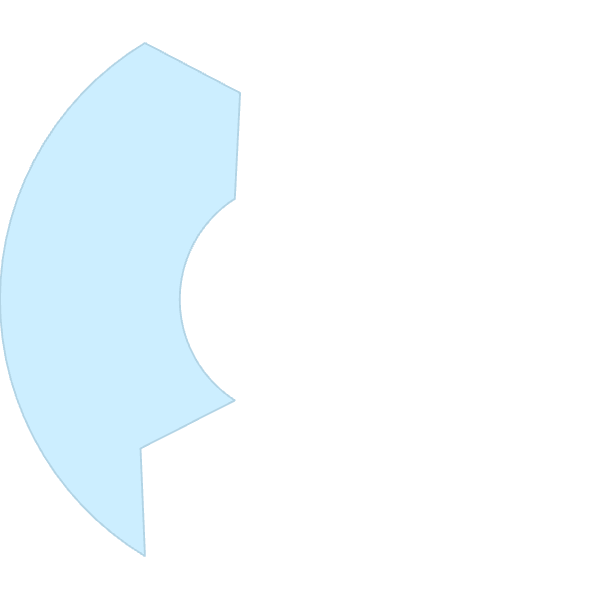 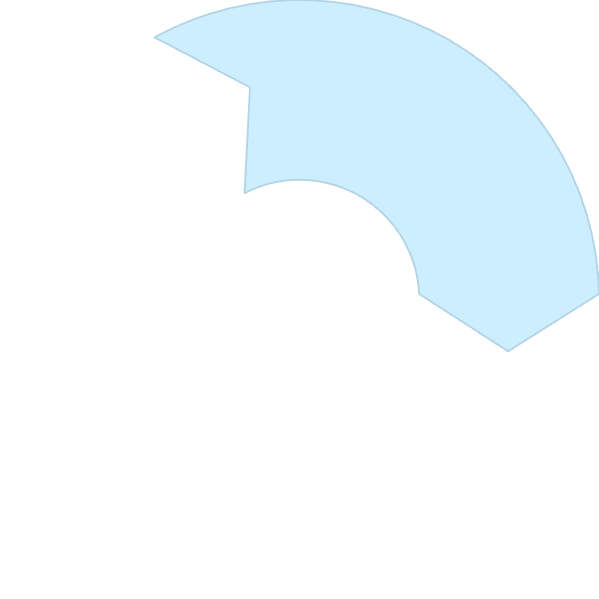 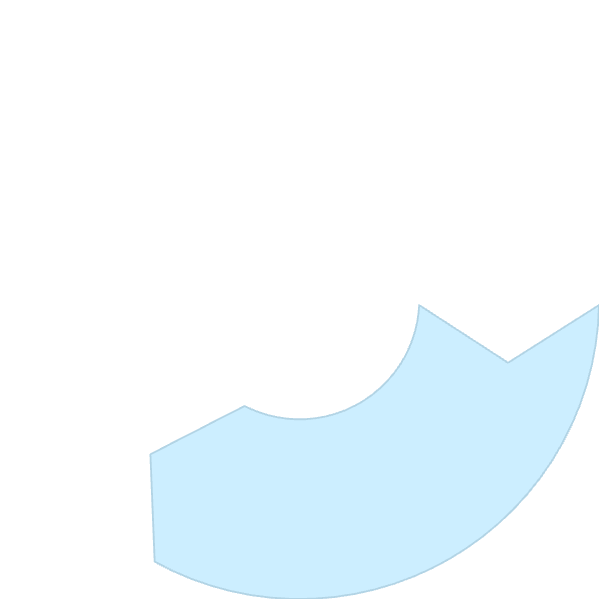 Government Guarantees
Advances guaranteed by the Central Government are NPAs only upon repudiation.
2
Agricultural Advances
1
NPA status depends on crop duration and overdue periods.
State Guarantees
State Government guaranteed advances attract NPA norms if overdue for more than 90 days.
3
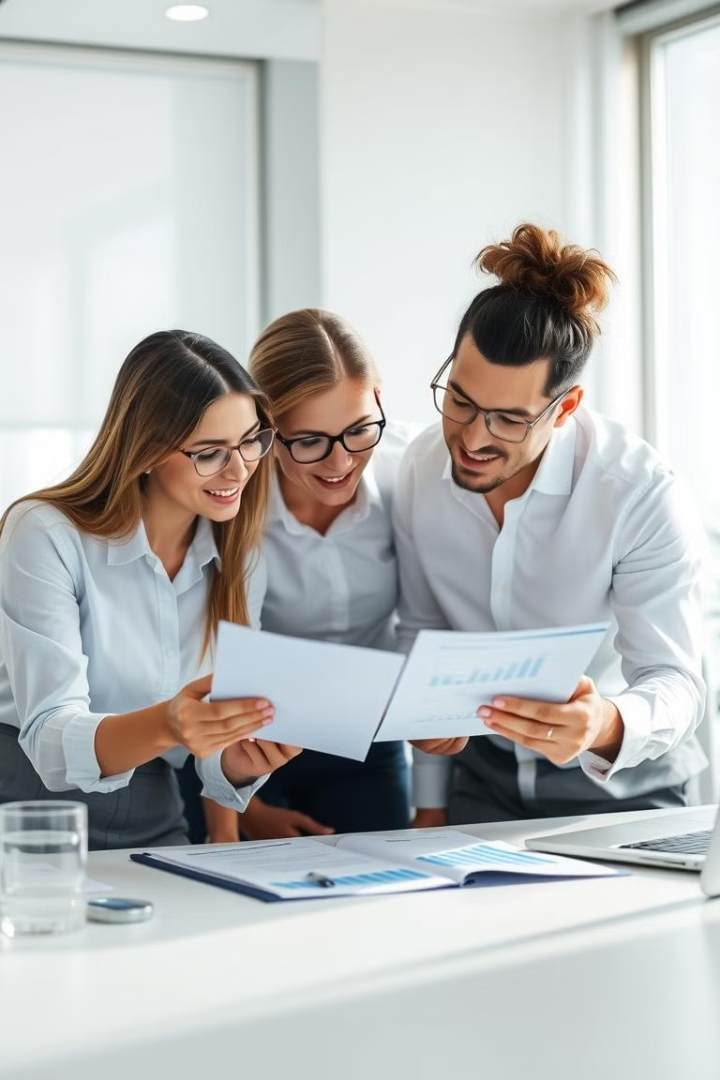 Key Takeaways and Next Steps
Understanding asset classification is vital for maintaining financial stability and regulatory compliance. Banks must establish robust internal systems for timely NPA identification and adhere to specific guidelines for various scenarios. Regular reviews and updates are essential to adapt to changing economic conditions and regulatory requirements. By following these guidelines, banks can effectively manage asset quality and mitigate risks.
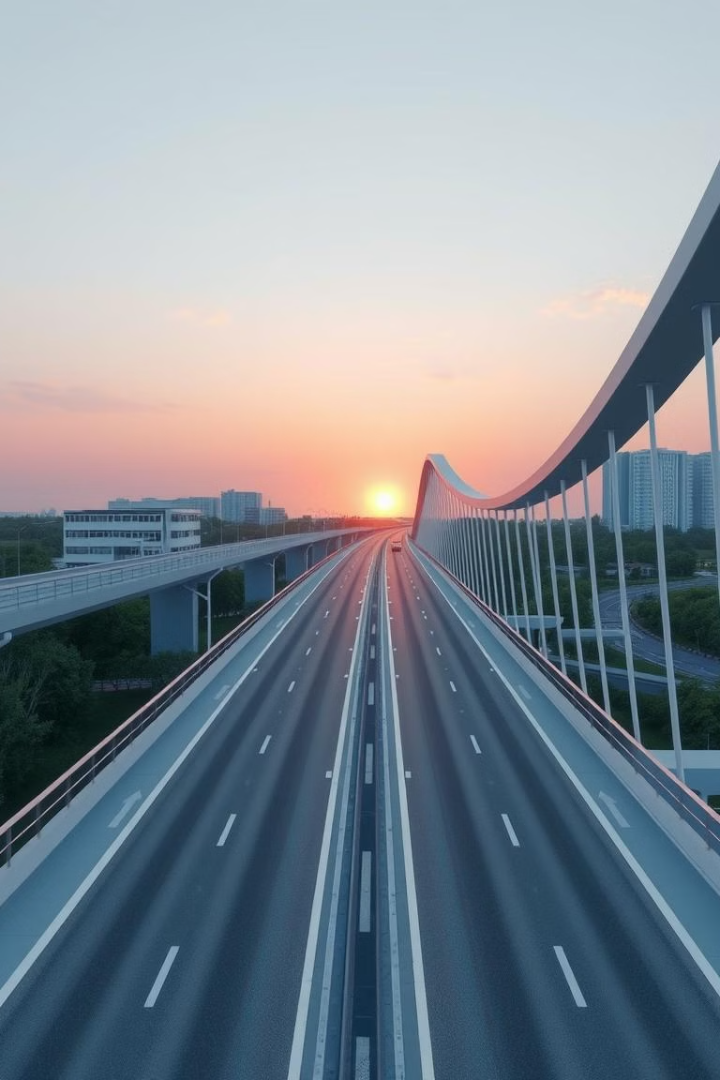 Project Loan Management: DCCO and Asset Classification
This presentation outlines the guidelines for managing project loans, focusing on the Date of Commencement of Commercial Operations (DCCO), deferment policies, and asset classification norms as per regulatory guidelines. We will also cover change in ownership, deemed DCCO, financing of cost overruns, and income recognition.
Understanding these guidelines is crucial for financial institutions to effectively manage project loan risks and ensure compliance with regulatory requirements. This presentation aims to provide clarity and practical insights into these complex areas.
jv
Defining and Deferring DCCO
DCCO Definition
Deferment of DCCO
The Date of Commencement of Commercial Operations (DCCO) must be clearly defined and documented at the time of financial closure for all projects financed by banks. This should be included in the bank's appraisal note during loan sanction.
Delays in project completion may occur due to legal or external factors beyond the promoter's control. These delays may require loan restructuring. Project loans are categorized into infrastructure and non-infrastructure sectors based on the Harmonised Master List of Infrastructure sub-sectors.
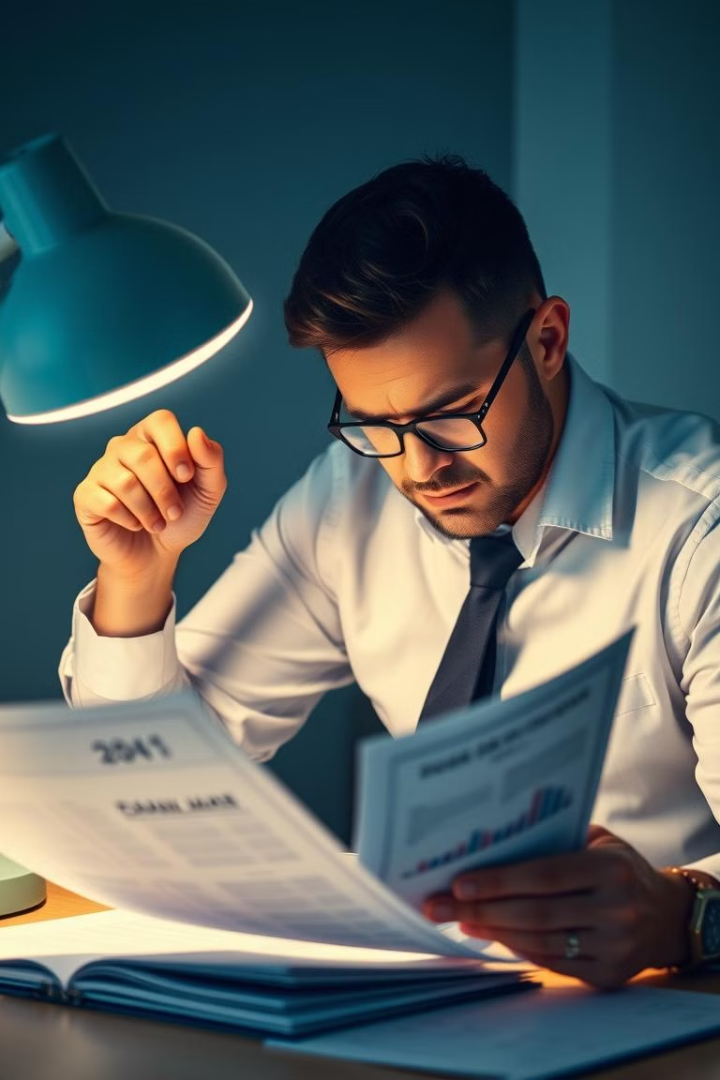 DCCO Deferment and Loan Restructuring
Standard Asset Classification
1
Deferment of DCCO and a shift in the repayment schedule will not be treated as restructuring if the revised DCCO falls within two years for infrastructure projects and one year for non-infrastructure projects from the original DCCO, and all other loan terms remain unchanged.
Restructuring Beyond Time Limits
2
Banks may restructure project loans beyond the initial time limits and retain the 'standard' asset classification if the fresh DCCO is within specified limits, such as an additional two years for infrastructure projects involving court cases.
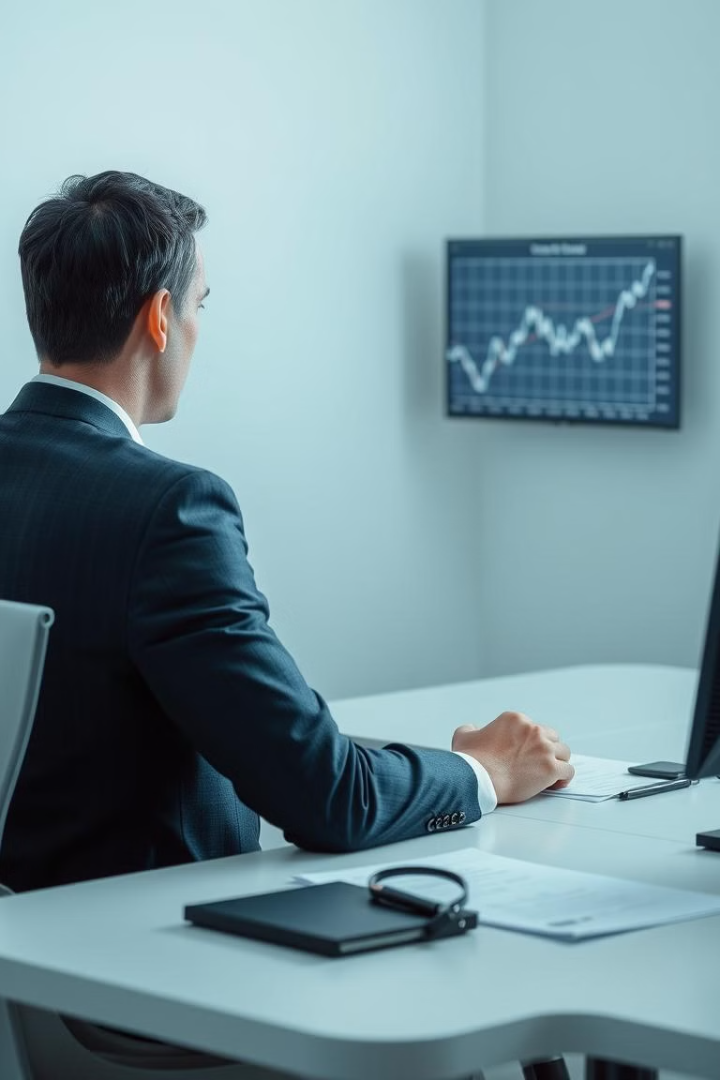 Conditions for DCCO Extension
Moratorium on Interest
In cases with a moratorium on interest payments, banks should not book income on an accrual basis beyond two years and one year from the original DCCO for infrastructure and non-infrastructure projects, respectively.
Provisioning Requirements
Banks must maintain specific provisions on such accounts as long as they are classified as standard assets, such as 0.40% if the revised DCCO is within the initial time frame and 5.00% if the DCCO is extended beyond those limits.
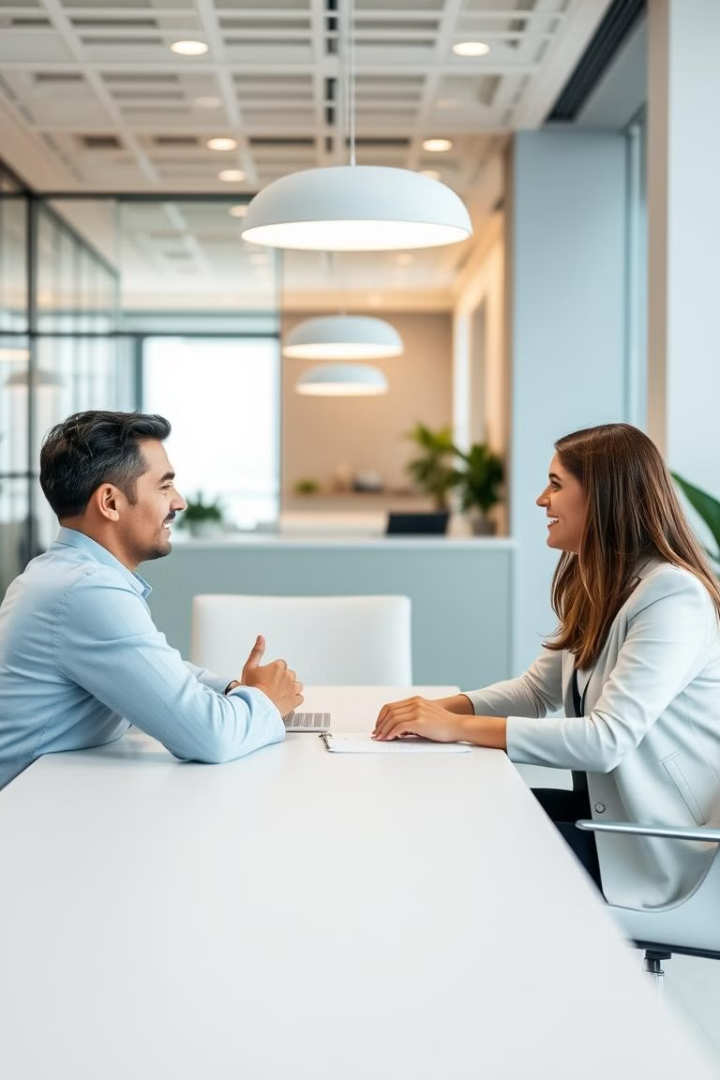 Change in Ownership and Deemed DCCO
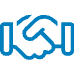 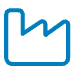 Change in Ownership
Deemed DCCO
To facilitate project revival, banks may permit an extension of the DCCO by up to two years if a change in ownership occurs due to inadequacies of the current promoters, without changing the asset classification.
A project with multiple independent units may be deemed to have commenced commercial operations when units representing 50% or higher of the originally envisaged capacity have started commercial production.
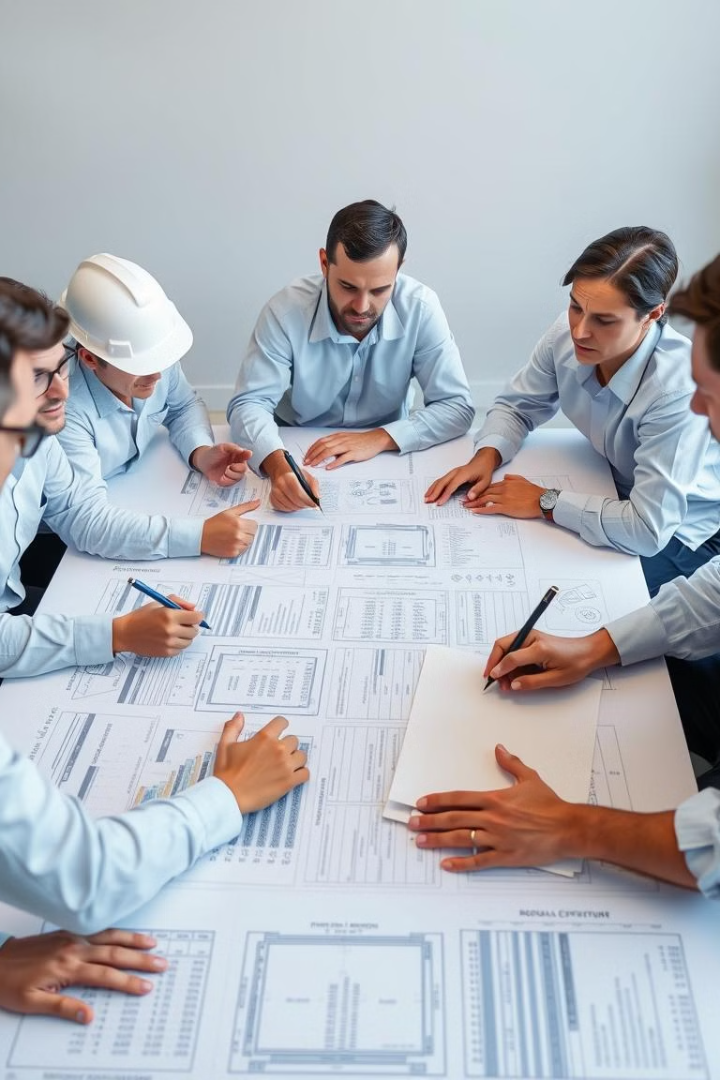 Financing Cost Overruns
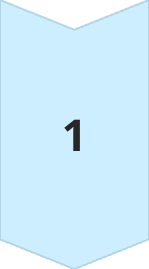 Standby Credit Facility
Banks may fund cost overruns as per agreed terms if they have specifically sanctioned a 'standby facility' at the time of initial financial closure to fund such overruns.
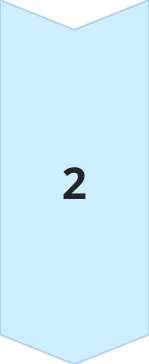 Funding Conditions
If the initial financial closure does not include such financing, banks can fund cost overruns arising from DCCO extensions up to two years for infrastructure and one year for non-infrastructure projects, subject to specific conditions.
Asset Classification and Income Recognition
Restructured Standard
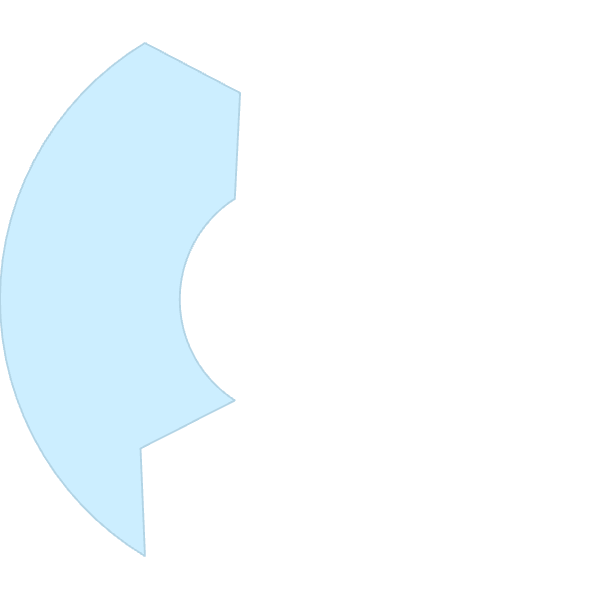 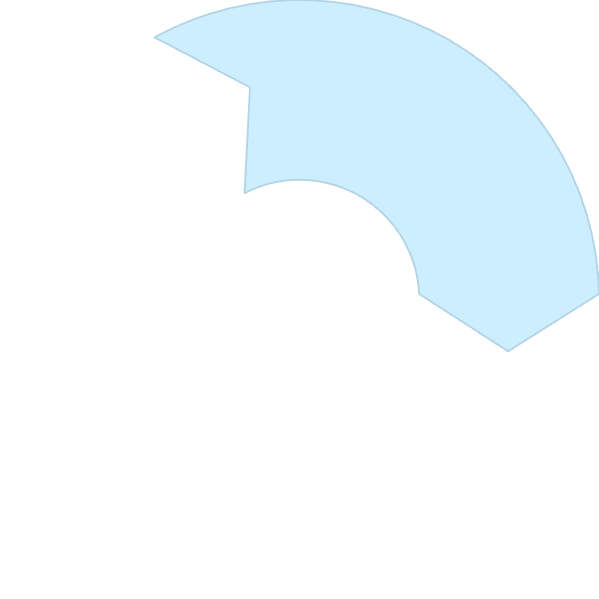 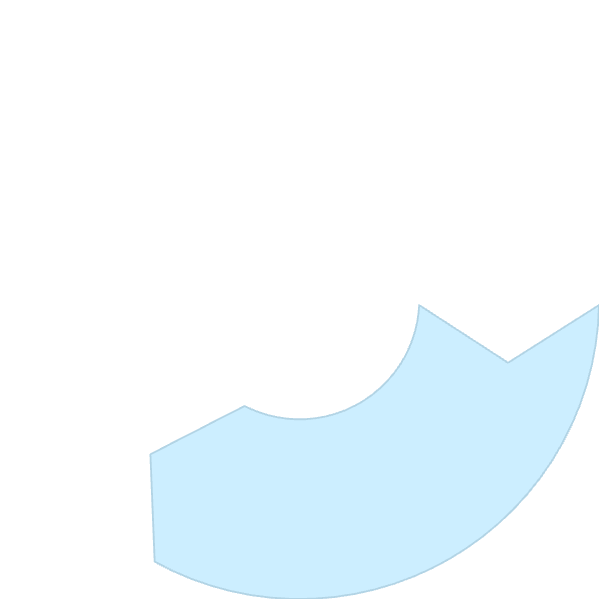 Loans are treated as 'restructured standard' if the DCCO is extended within limits, but cost overruns do not comply, attracting a 5% provision.
2
Standard Loans
Loans are treated as 'standard' if the DCCO is extended within stipulated periods and cost overruns comply with specified thresholds.
1
Non-Performing Asset
Loans are treated as 'non-performing' if the DCCO is extended beyond stipulated periods and cost overruns do not comply.
3
Key Takeaways and Next Steps
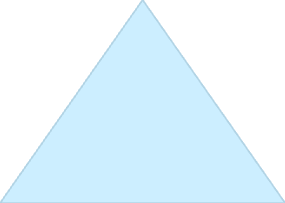 Compliance
1
Adhere to regulatory guidelines for DCCO, deferment, and asset classification.
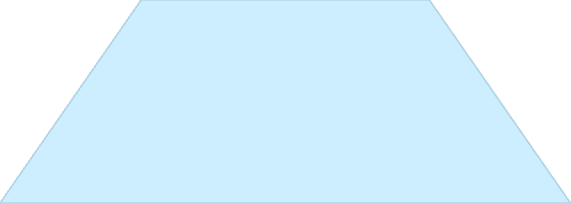 Risk Management
2
Effectively manage project loan risks through careful assessment and monitoring.
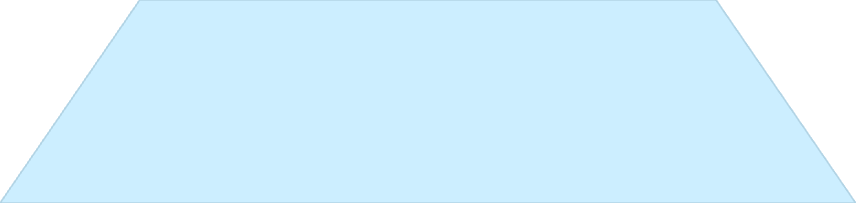 Documentation
3
Ensure clear and comprehensive documentation at all stages.
By understanding and implementing these guidelines, financial institutions can better manage project loans, mitigate risks, and ensure regulatory compliance. Regular reviews and updates are essential to adapt to changing circumstances and maintain best practices.
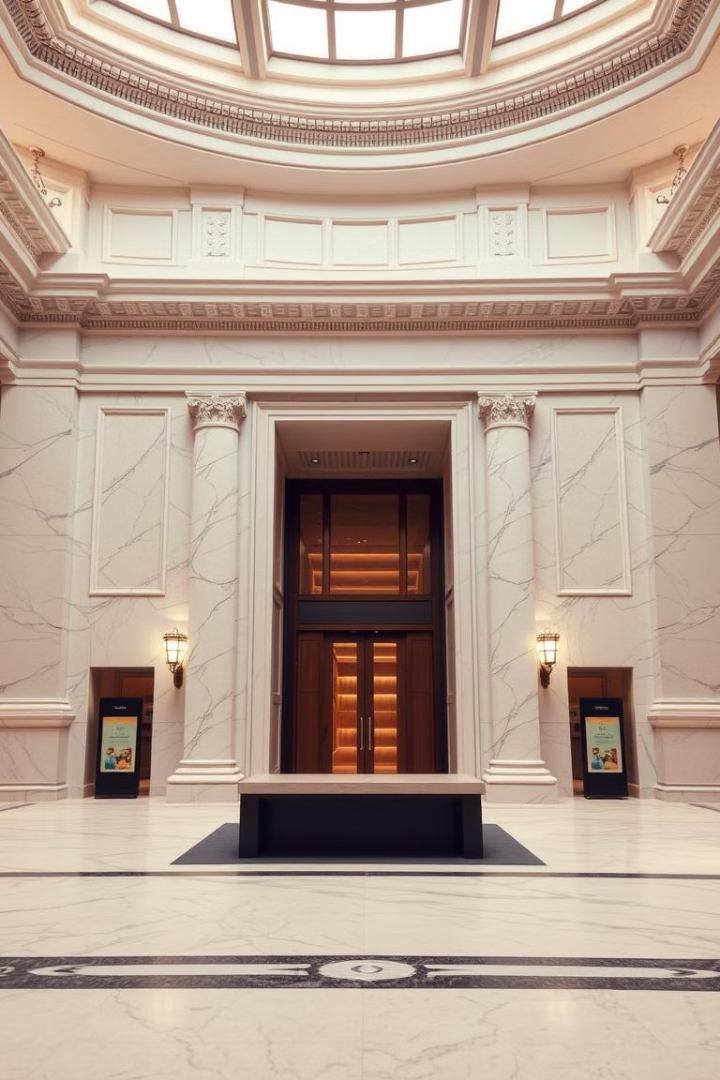 Navigating Asset Classification: A Guide for Credit Risk Management
This presentation provides detailed guidance on asset classification and provisioning norms, particularly focusing on specific scenarios encountered in banking and credit risk management. We will explore the guidelines related to post-shipment supplier's credit, export project finance, and the treatment of credit card accounts. These insights are crucial for financial professionals in ensuring regulatory compliance and maintaining the financial health of their institutions.
by jawahar vadlamani
jv
Post-Shipment Supplier's Credit & Export Project Finance
Post-Shipment Supplier's Credit
Export Project Finance
When EXIM Bank guarantees export credit covered by ECGC, advances are not treated as non-performing assets to the extent payment is received from EXIM Bank.
If an importer abroad has cleared dues, but remittance is blocked due to political reasons, asset classification can be deferred for one year from the deposit date.
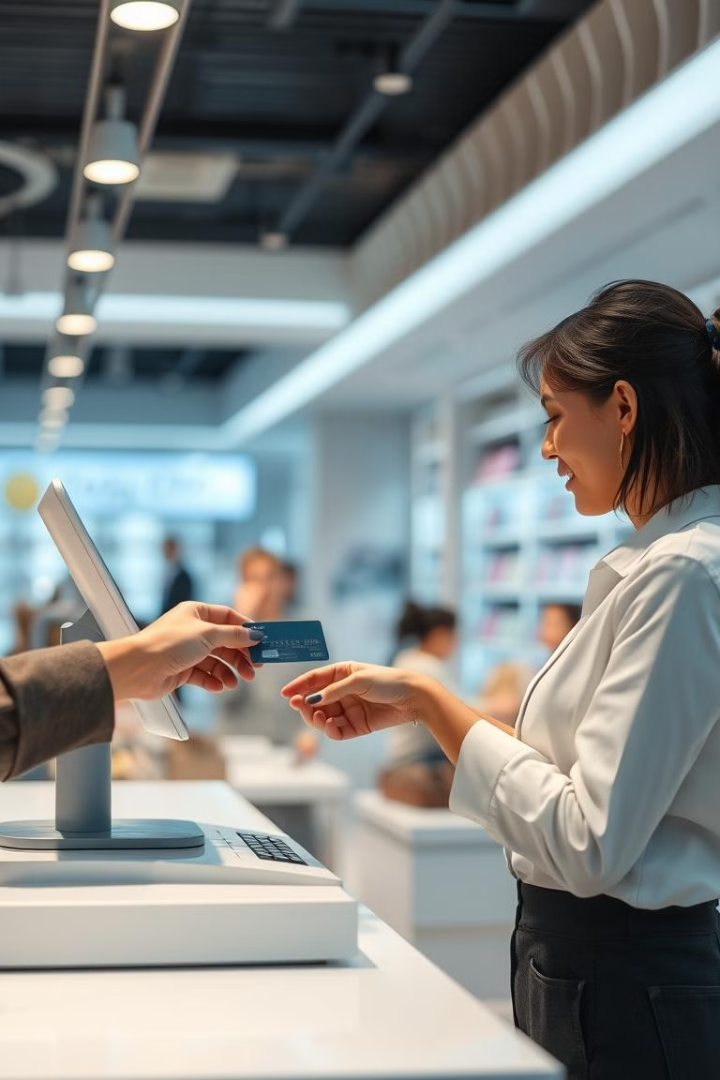 Transfer of Loan Exposures and Credit Card Accounts
Loan Transfers
1
Asset classification and provisioning for transferred loans must align with RBI's Transfer of Loan Exposures Directions, 2021.
Credit Card Accounts as NPAs
2
A credit card account becomes a non-performing asset (NPA) if the minimum amount due is not fully paid within 90 days from the payment due date on the statement.
Credit Card Reporting
3
Banks should report a credit card account as ‘past due’ to credit information companies (CICs) or levy late payment charges only after it remains past due for more than three days.
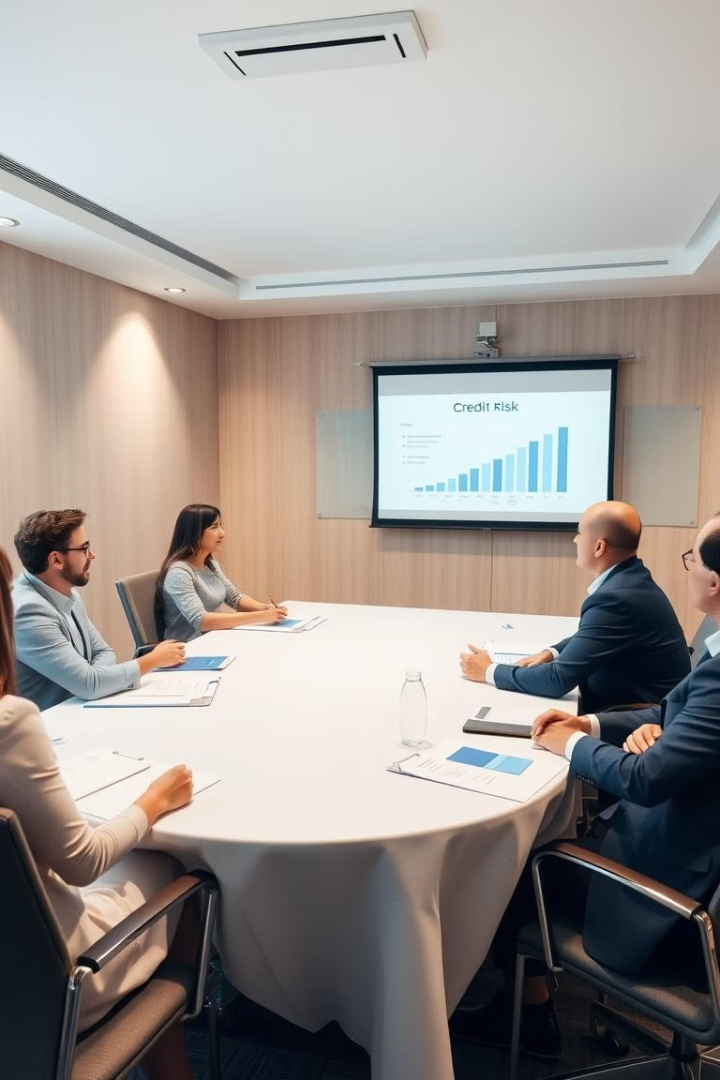 Key Takeaways & Next Steps
EXIM Bank Guarantees
Political Risks
1
2
Understand how EXIM Bank guarantees affect NPA classification for post-shipment credits.
Be aware of provisions for export finance projects affected by political instability.
RBI Directives
3
Adhere strictly to RBI's guidelines on loan transfers and credit card NPA recognition.
By understanding these guidelines, financial professionals can improve the accuracy of asset classification, reduce provisioning errors, and ensure compliance with regulatory standards. Regularly review internal processes and update them to reflect any changes in RBI directives. Further training sessions for credit risk teams can reinforce these concepts.
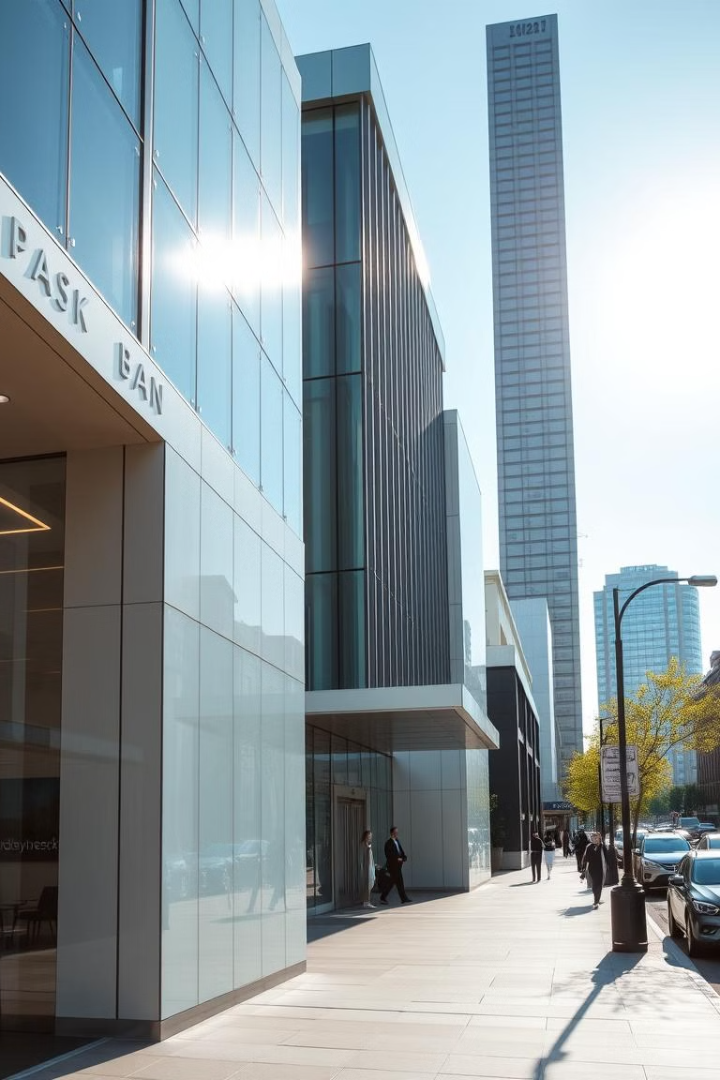 Provisioning Norms for Banks
These guidelines outline the provisioning norms for banks in India, focusing on the classification of assets and the required provisions for non-performing assets (NPAs). These norms ensure that banks adequately account for potential losses on loans, investments, and other assets, maintaining financial stability and transparency.
The primary responsibility for making adequate provisions lies with the bank managements and statutory auditors. RBI's assessment assists them in making informed decisions regarding necessary provisions in line with prudential guidelines.
jv
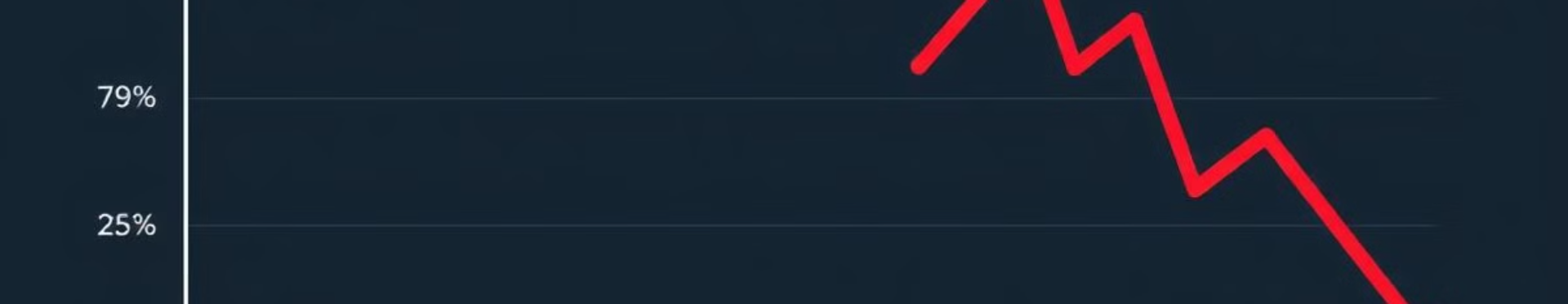 Loss Assets: 100% Provisioning Required
Loss assets should be written off entirely. However, if loss assets remain on the books for any reason, a 100 percent provision of the outstanding amount is mandatory. This ensures that banks fully account for assets that are deemed unrecoverable, preventing an overstatement of their financial health.
Write-Off
Full Provisioning
Loss assets should ideally be written off from the books.
If retained, 100% provisioning is mandatory.
Doubtful Assets: Security and Provisioning
For doubtful assets, 100 percent provisioning is required for the unsecured portion, i.e., the extent to which the advance is not covered by the realisable value of the security. The realisable value must be estimated realistically. For the secured portion, provisioning ranges from 25 percent to 100 percent, depending on how long the asset has been in the 'doubtful' category.
Unsecured Portion
Secured Portion
100% provision required.
25% to 100% provision based on the duration in 'doubtful' category.
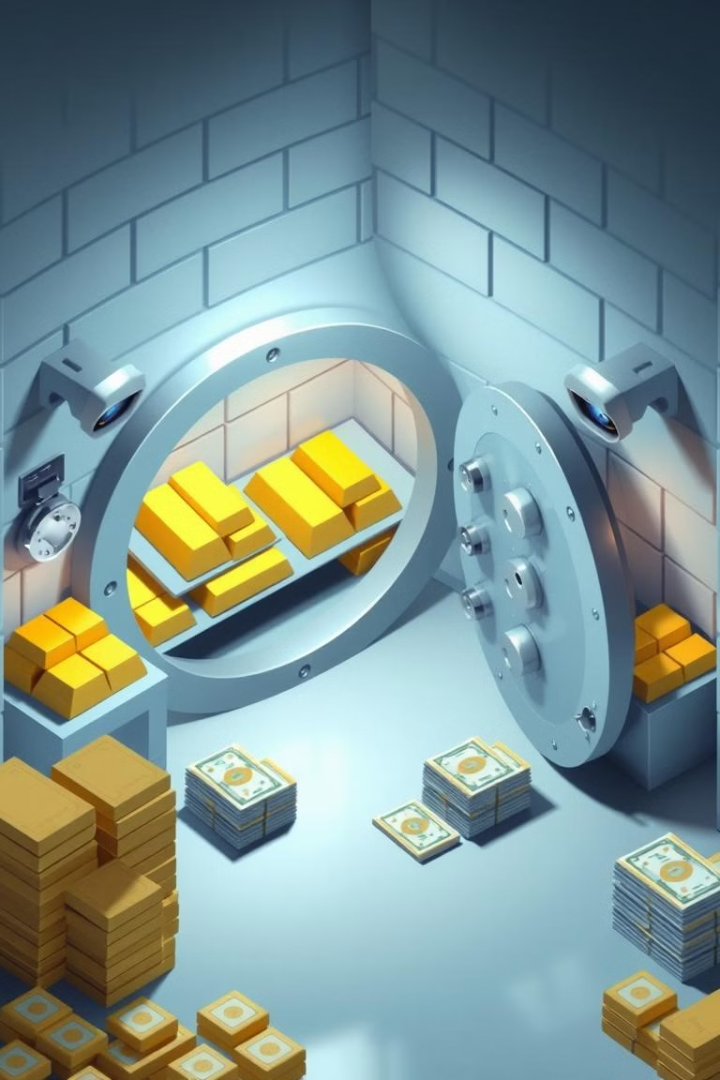 Stock Audits and Collateral Valuation
To reduce divergence in security valuation, NPAs with balances of ₹5 crore and above require mandatory annual stock audits by external agencies. Immovable properties used as collateral should be valued once every three years by approved valuers. These measures enhance the reliability of asset valuation and ensure accurate provisioning.
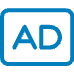 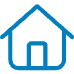 Stock Audit
Collateral Valuation
Mandatory annual audits for NPAs above ₹5 crore.
Immovable properties valued every three years.
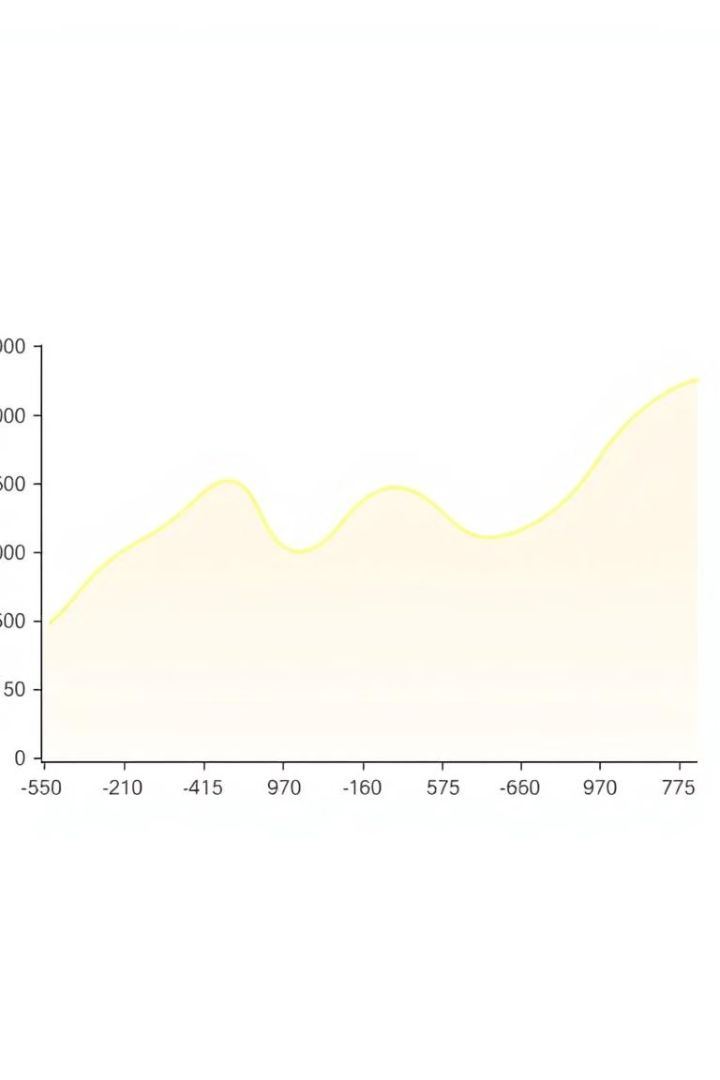 Substandard Assets: Provisioning Requirements
A general provision of 15 percent on total outstanding should be made for substandard assets, irrespective of ECGC guarantee cover or available securities. Unsecured substandard exposures attract an additional 10 percent provision, totaling 25 percent. Infrastructure loan accounts with escrow accounts attract a 20 percent provision, provided there is a mechanism to escrow cash flows and a clear legal first claim.
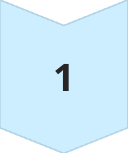 General Provision
15% on total outstanding.
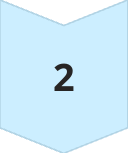 Unsecured Exposure
Additional 10%, totaling 25%.
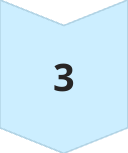 Infrastructure Loans
20% with escrow mechanism.
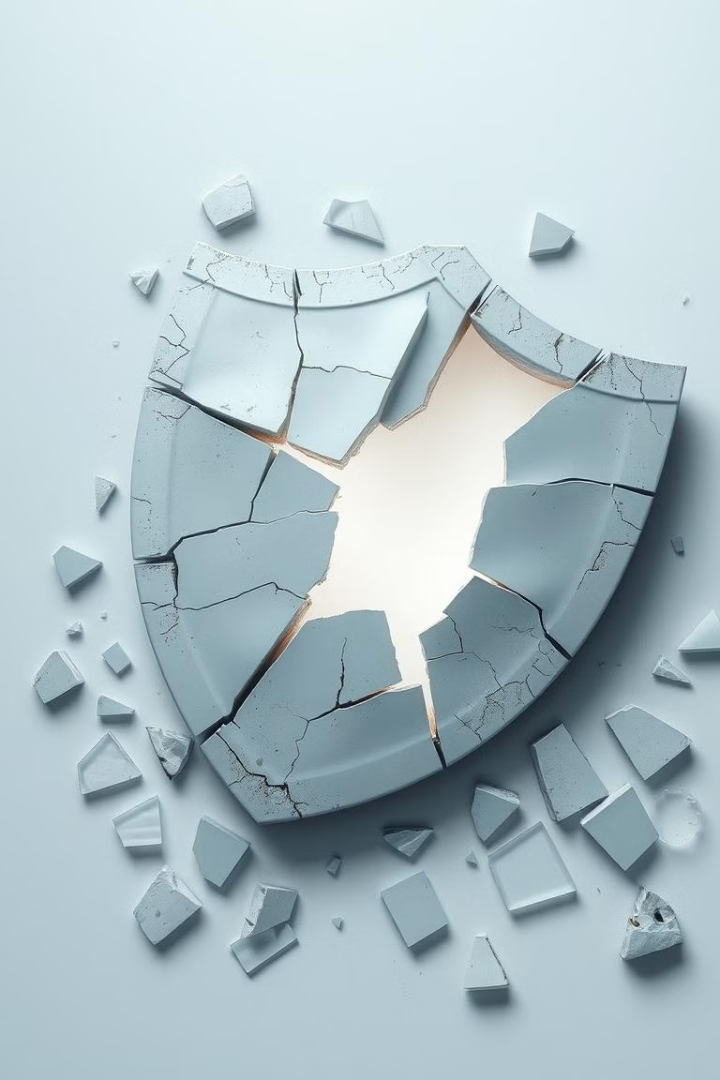 Unsecured Exposure Definition
Unsecured exposure is defined as an exposure where the realisable value of the security is not more than 10 percent of the outstanding exposure. This includes all funded and non-funded exposures. Tangible security properly charged to the bank is considered, excluding intangible securities like guarantees or comfort letters. The provisioning requirement for unsecured 'doubtful' assets remains at 100 percent.
Definition
1
Security value ≤ 10% of outstanding exposure.
Scope
2
Includes funded and non-funded exposures.
Provisioning
3
100% for unsecured doubtful assets.
Standard Assets: Provisioning Rates
Banks should make general provisions for standard assets at specified rates on the global loan portfolio. These rates vary by sector: 0.25 percent for farm credit, individual housing loans, and SMEs; 1.00 percent for Commercial Real Estate (CRE); 0.75 percent for CRE-Residential Housing. Provisions for standard assets are not used to calculate net NPAs.
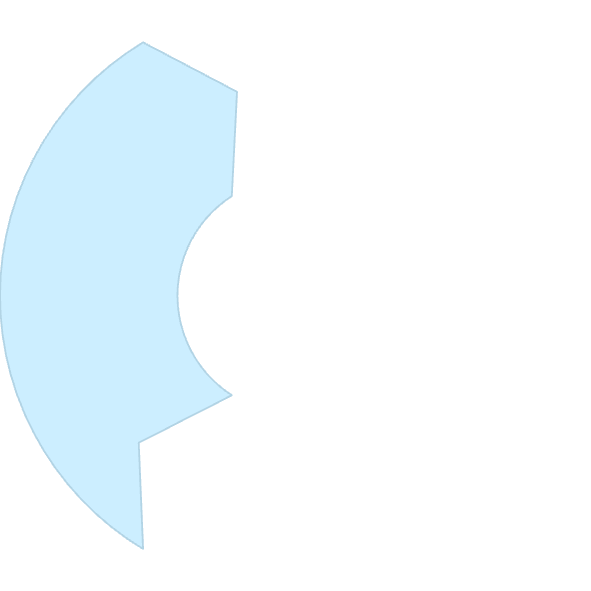 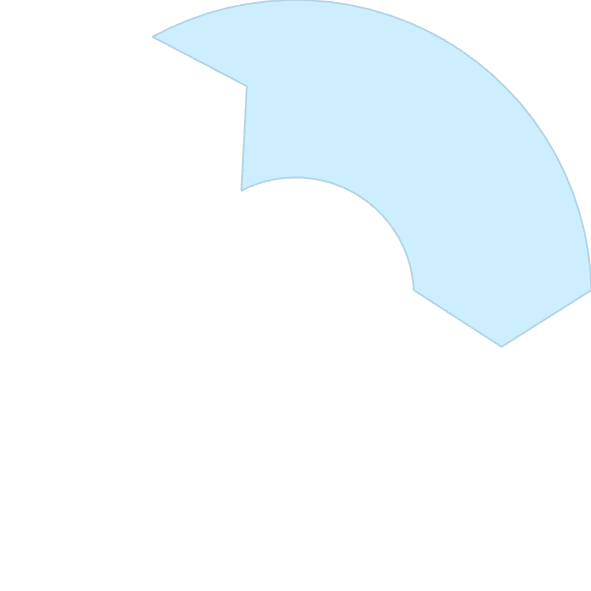 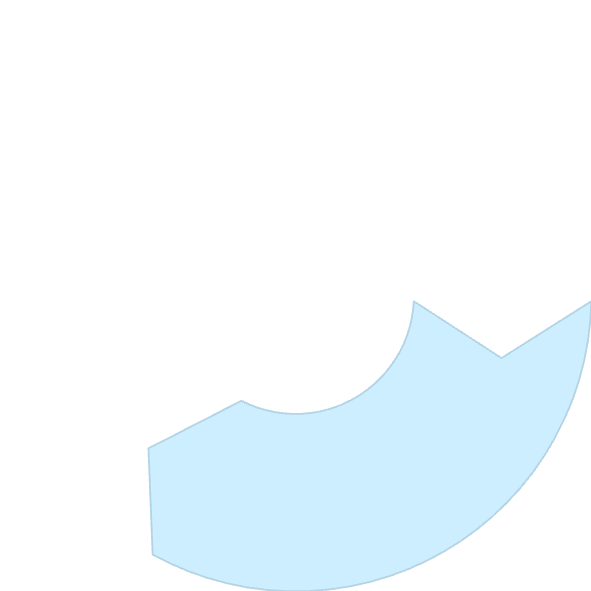 Commercial Real Estate
2
1.00%
1
Farm Credit, Housing, SMEs
0.25%
CRE - Residential Housing
3
0.75%
Floating Provisions: Creation and Utilisation
Banks' boards should define policies for creating floating provisions, held separately for advances and investments. These provisions cannot be used for specific provisions for NPAs or regulatory provisions for standard assets. They are reserved for contingencies under extraordinary circumstances, with board approval and RBI permission, referring to exceptional, non-recurring losses such as civil unrest, market meltdowns, or exceptional credit losses.
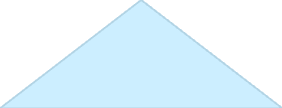 Board Policy
1
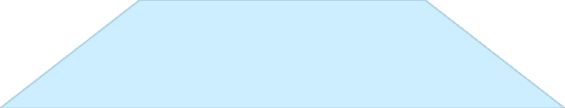 2
Separate Holding
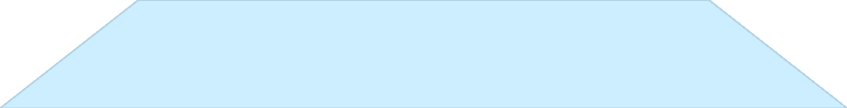 3
Extraordinary Use
Additional Provisions and Leased Assets
Banks may voluntarily make specific provisions for advances at higher rates than prescribed, if approved by the Board and consistently adopted. These additional provisions are not considered floating provisions and can be netted off from gross NPAs. For leased assets, substandard assets require a 15 percent provision, with an additional 10 percent for unsecured exposures. Doubtful leased assets require 100 percent provision for the unsecured portion.
1
Voluntary Provisions
2
Leased Assets
3
Doubtful Leased Assets
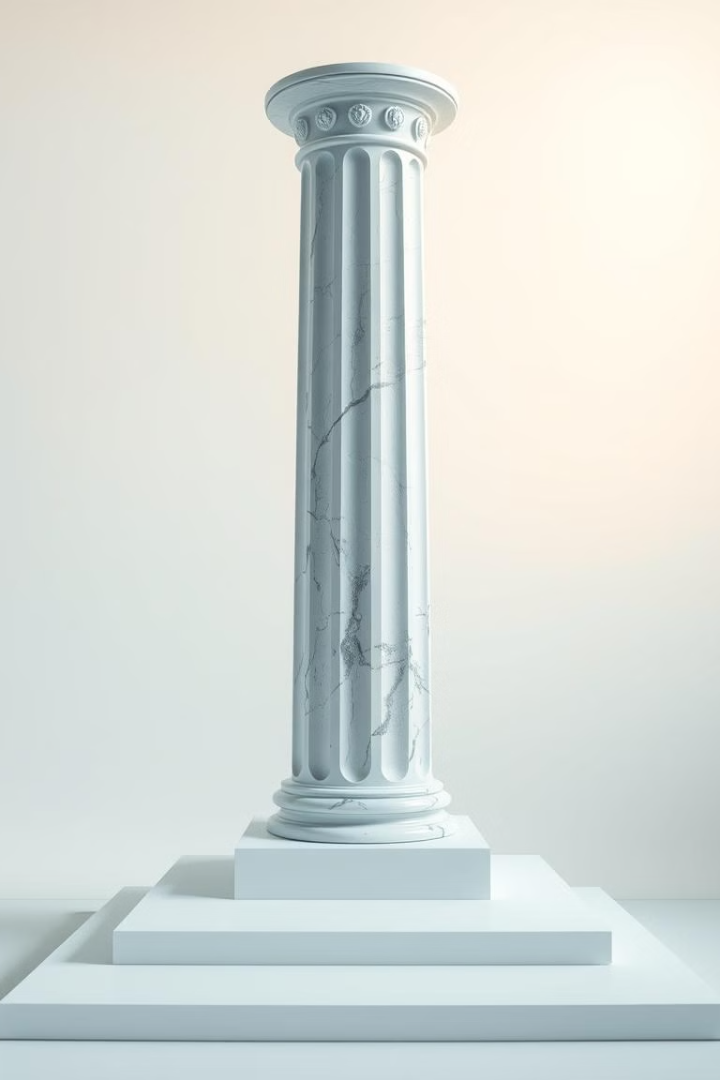 Key Takeaways
Banks must adhere to stringent provisioning norms based on asset classification. Loss assets require 100% write-off or provisioning. Doubtful assets need provisioning based on security and duration. Substandard assets require 15% to 25% provisioning. Standard assets need general provisions at specified rates. Floating provisions are for extraordinary events only. These guidelines ensure financial stability and transparency.
Asset Classification
Provisioning Rates
1
2
Provisioning based on asset quality.
Specific rates for each asset category.
Financial Stability
3
Ensuring transparency and stability.
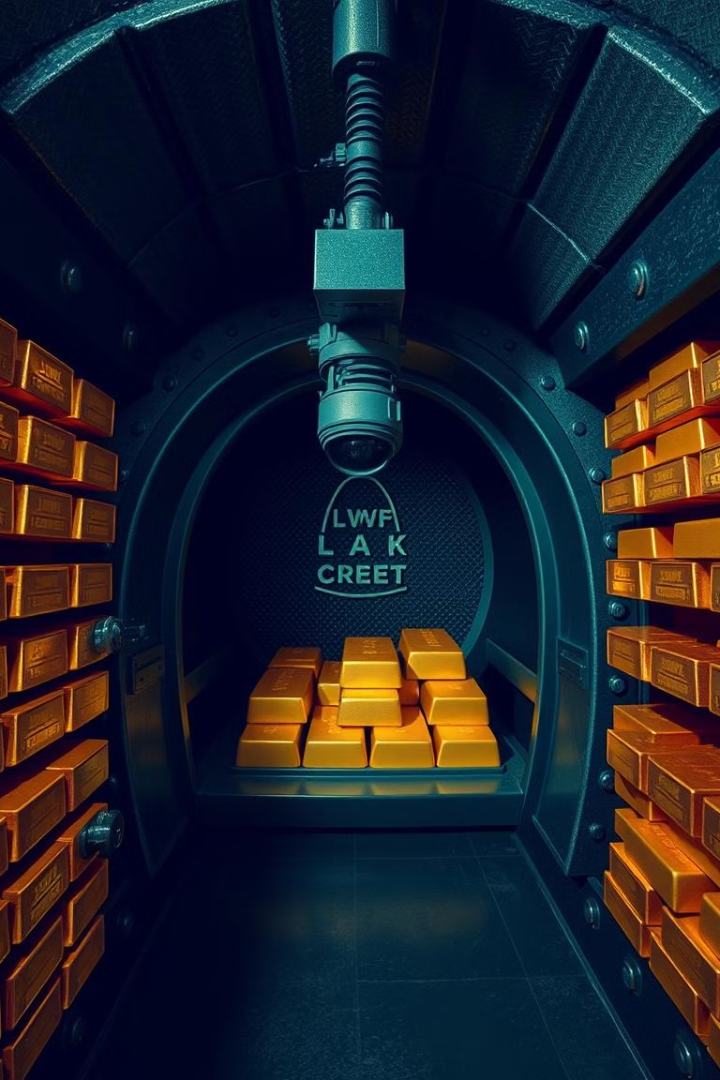 Guidelines for Provisions Under Special Circumstances
This presentation outlines the guidelines for provisions under special circumstances, as defined by the regulatory framework. It covers advances against deposits, treatment of interest suspense accounts, and provisions for advances covered by guarantees from ECGC, CGTMSE, and CRGFTLIH. Additionally, it addresses provisioning for country risk, liquidity facilities for securitization, derivative exposures, housing loans at teaser rates, and large borrowers. The presentation also details the Provisioning Coverage Ratio (PCR) and its maintenance, aiming to provide a comprehensive understanding of provisioning requirements in specific scenarios.
Advances Against Deposits and Interest Suspense
Advances Against Deposits
Interest Suspense Account
Advances against term deposits, NSCs, IVPs, KVPs, gold ornaments, government securities, and life insurance policies attract provisioning requirements based on their asset classification status.
Amounts in the Interest Suspense Account should not be considered part of provisions. These amounts should be deducted from the related advances before provisioning.
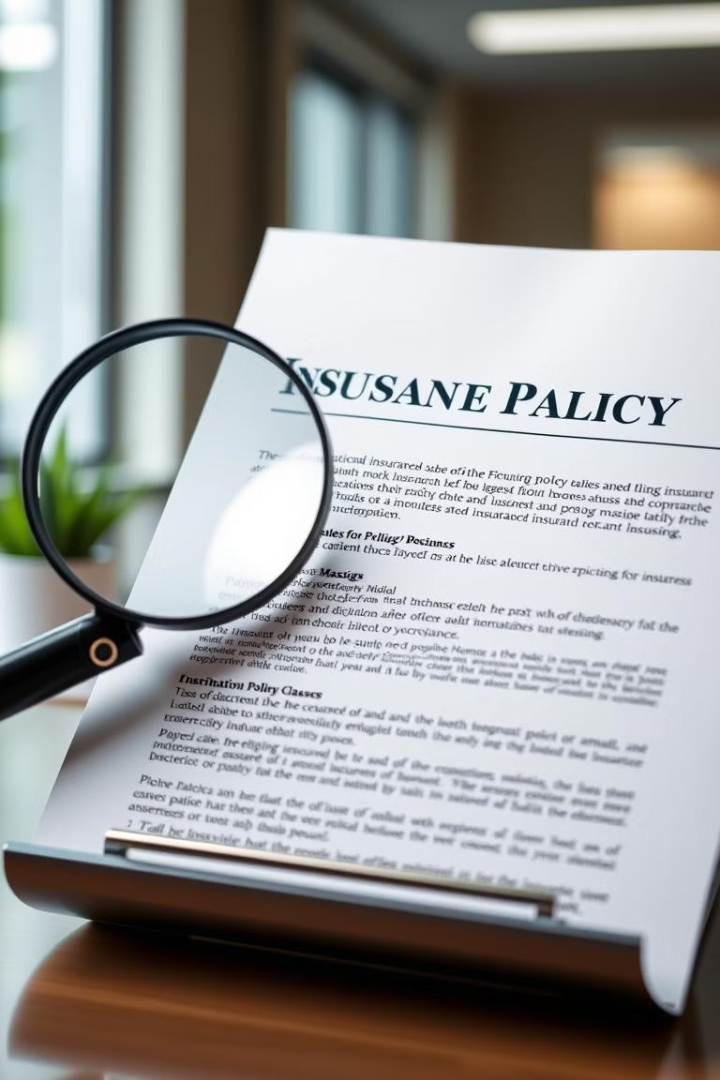 ECGC Guarantee Coverage for Advances
For advances classified as doubtful and guaranteed by ECGC, provision is made only for the balance exceeding the guaranteed amount. The realisable value of securities is deducted from the outstanding balance before calculating the provision.
For example, with an outstanding balance of Rs. 4 lakhs, 50% ECGC cover, and security worth Rs. 1.50 lakhs, the total provision required would be Rs. 1.85 lakhs, considering both secured and unsecured portions.
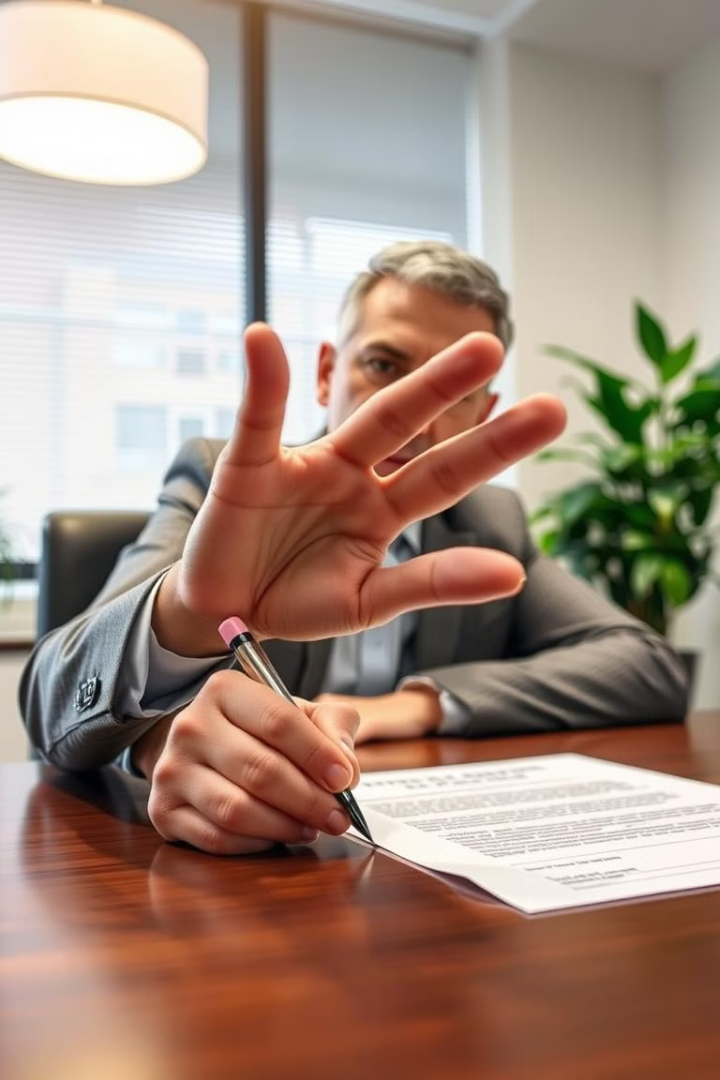 CGTMSE/CRGFTLIH Guarantee Coverage
Guaranteed Portion
1
If an advance covered by CGTMSE or CRGFTLIH becomes non-performing, no provision is needed for the guaranteed portion.
Excess Amount
2
The amount outstanding beyond the guaranteed portion should be provided for as per existing guidelines for non-performing assets.
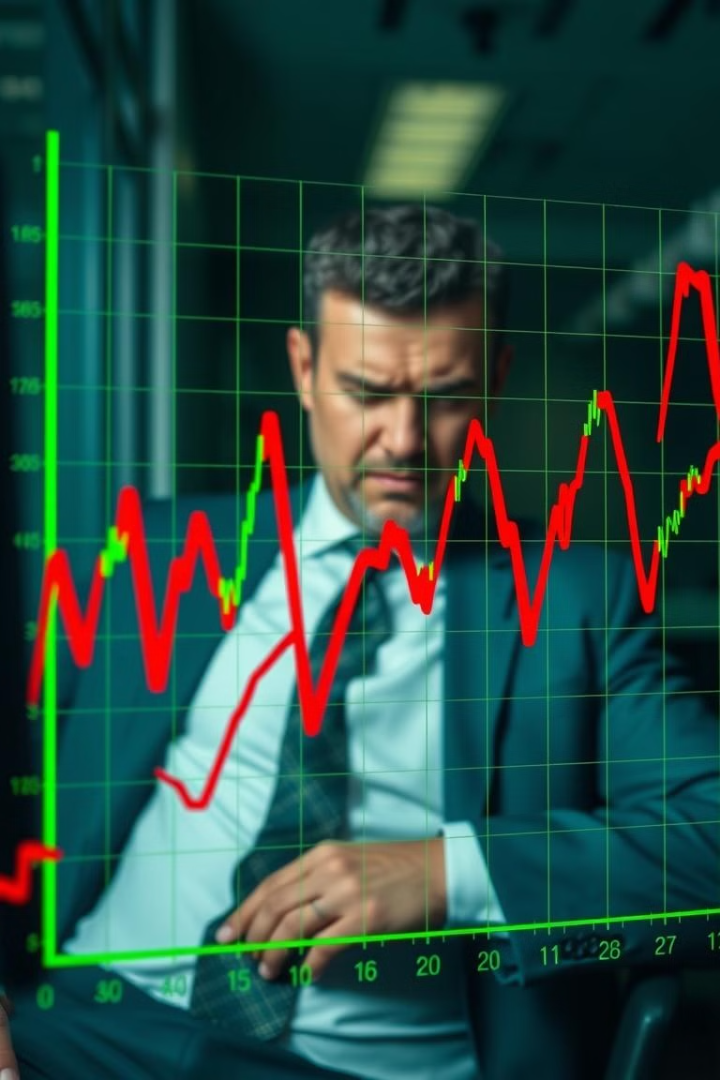 Reserve for Exchange Rate Fluctuations (RERFA)
Adverse exchange rate movements can increase the outstanding amount of foreign currency loans. Such assets should not normally be revalued. If revaluation is necessary, the loss is booked in the Profit & Loss Account.
The full revaluation gain from foreign exchange fluctuation should be used to make provisions against the corresponding assets, in addition to standard asset classification provisioning.
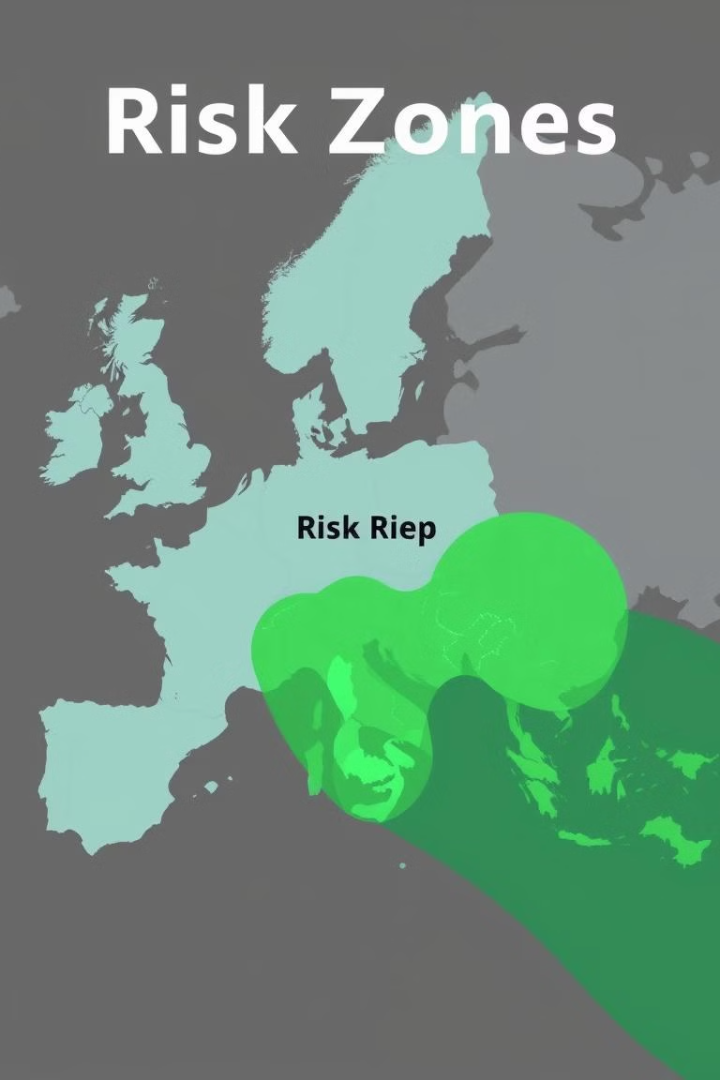 Provisioning for Country Risk
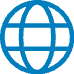 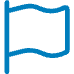 Banks must make provisions for net funded country exposures on a graded scale (0.25% to 100%) based on risk categories, starting March 31, 2003.
Provisioning is required if a country's net funded exposure is 1% or more of the bank's total assets, in addition to asset classification provisions.
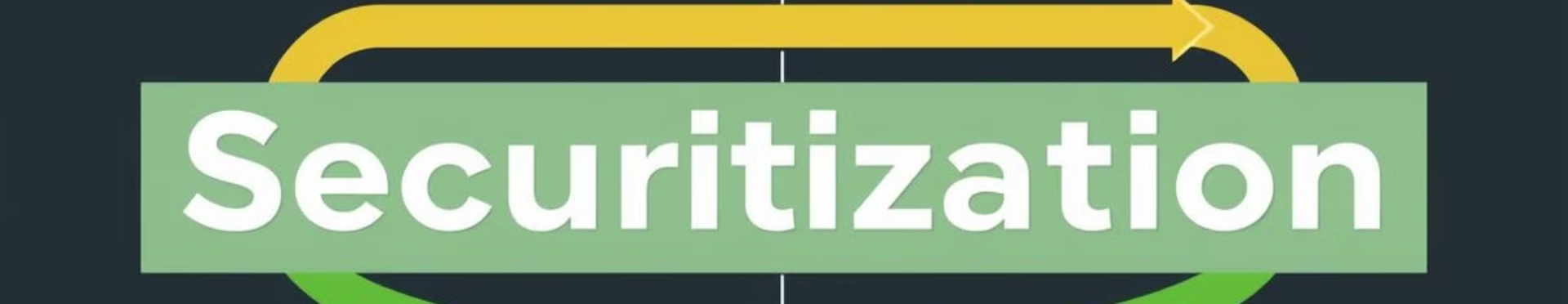 Liquidity Facility for Securitisation
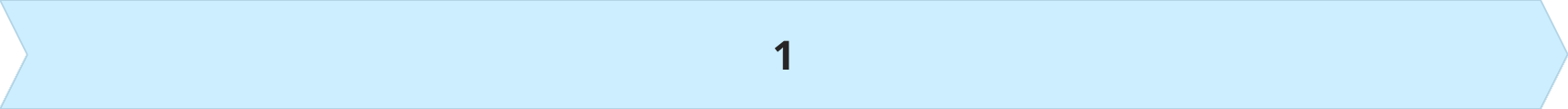 Securitisation Transactions
The amount of liquidity facility drawn and outstanding for more than 90 days in securitisation transactions must be fully provided for.
Provisioning for Derivative Exposures
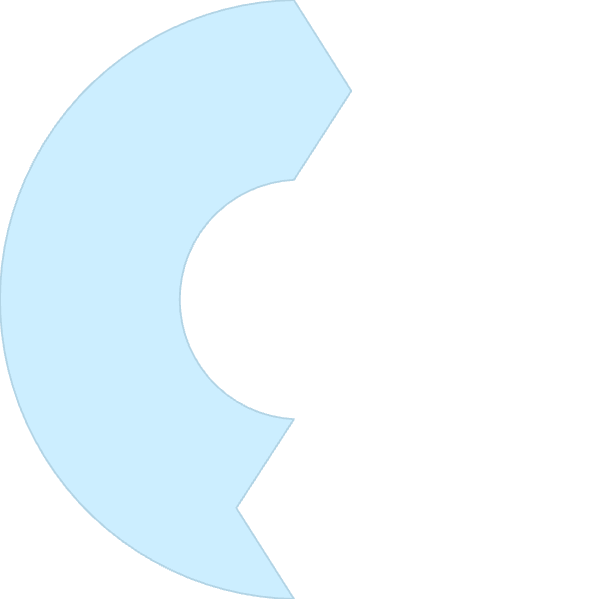 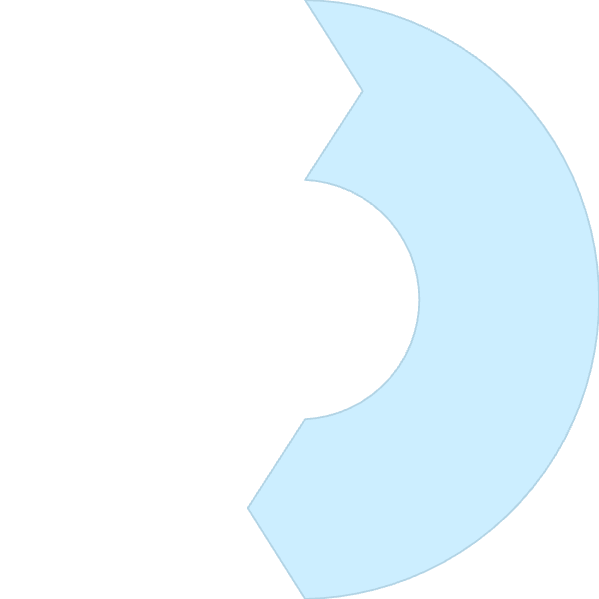 Credit Exposures
Standard Category
1
Credit exposures from interest rate, foreign exchange derivative transactions, credit default swaps, and gold attract provisioning.
Provisioning requirements apply as per loan assets in the 'standard' category of the counterparties.
2
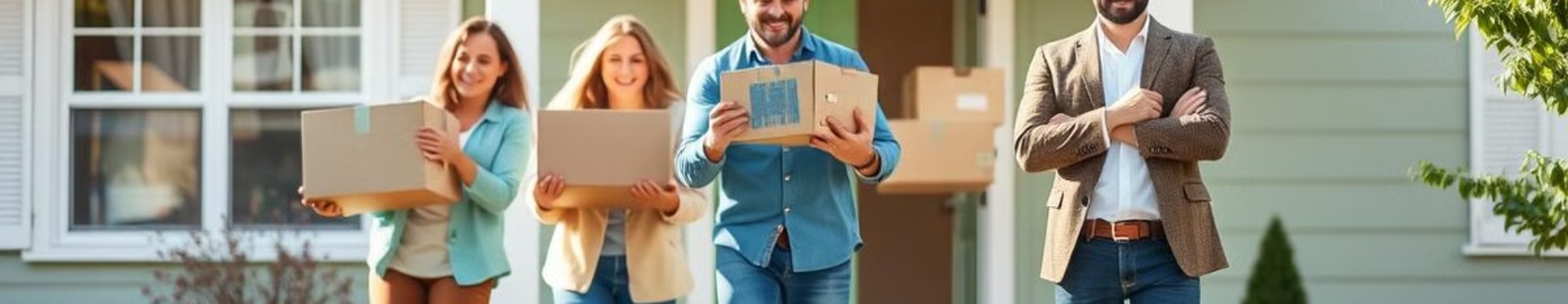 Provisioning for Housing Loans at Teaser Rates
Housing loans at teaser rates, with lower initial interest rates, pose a risk when rates reset higher. Standard asset provisioning on these loans has increased from 0.40% to 2.00% due to the higher risk.
The provisioning reverts to 0.40% one year after the rates reset if the accounts remain ‘standard’.
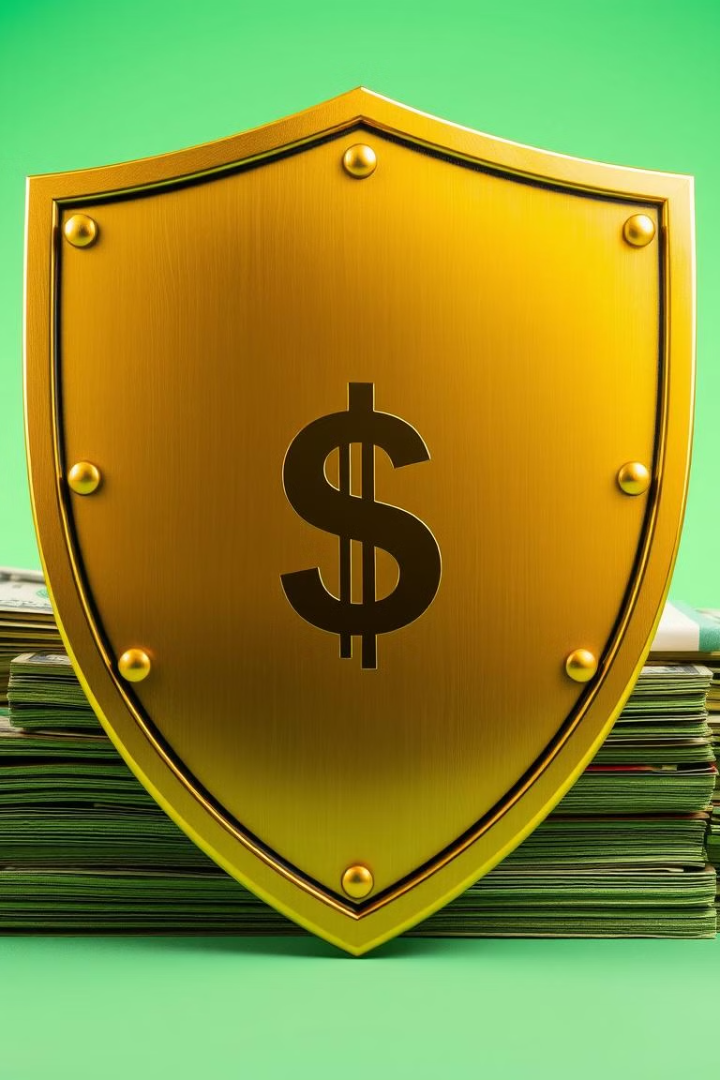 Provisioning Coverage Ratio (PCR)
PCR is the ratio of provisioning to gross non-performing assets, indicating funds set aside for loan losses. Banks should build provisioning and capital buffers in good times to absorb losses during downturns.
Banks were advised to achieve a total provisioning coverage ratio of not less than 70% by end-September 2010, with surplus provisions segregated into a “countercyclical provisioning buffer.”
Write-Off of NPAs
This should be done as per boards policy.

Avoid Technical Write-offs as the incentive to collect will be less

Should put in place effective NPA Management – Effective Mechanism and Granular Data

IT and MIS systems should be robust and able to Generate reliable and quality information with regard to Asset Quality and effective decision making.
Thank you Very Much.

Wish you a Safe Happy 
and 
Satisfactory Bank Audit